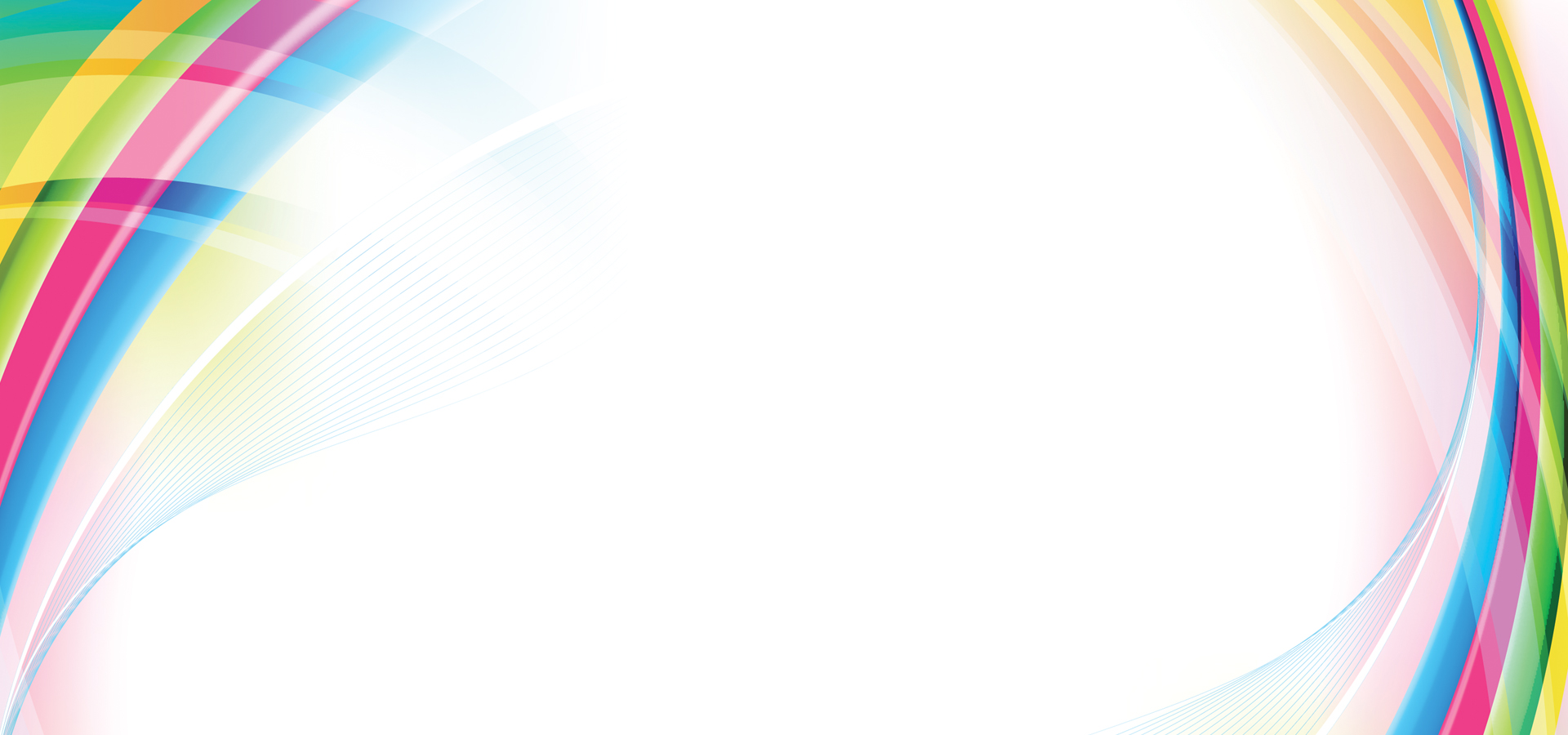 МБДОУ «ЦРР- детский сад «Куобахчаан»
Развивающая 
предметно пространственная среда
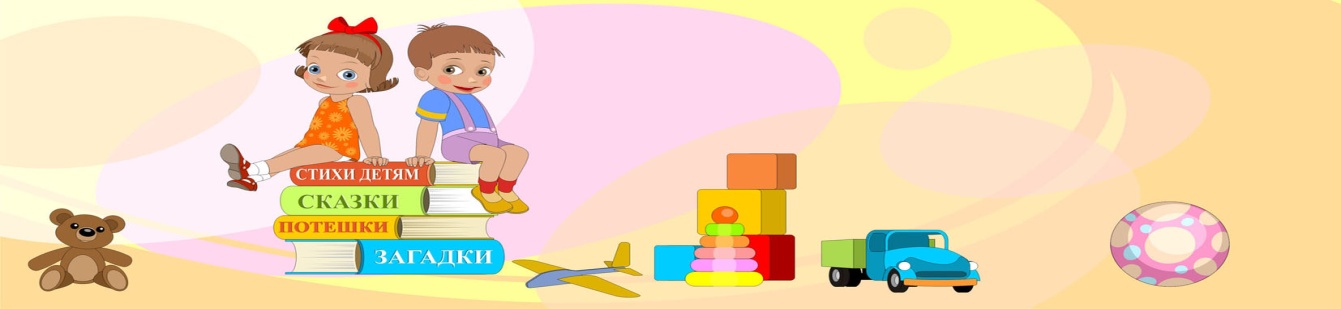 Развивающая предметно пространственная среда нашего детского сада стимулирует каждого ребенка его познавательную, моторную и сенсорную активность , способствует развитию речи.
    Воспитатели создают предпосылки для самостоятельных индивидуальных и совместных игр дошкольников
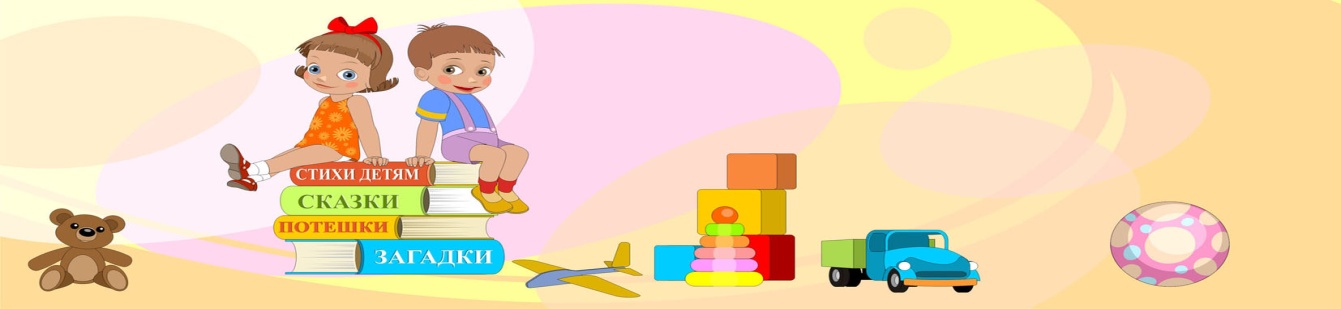 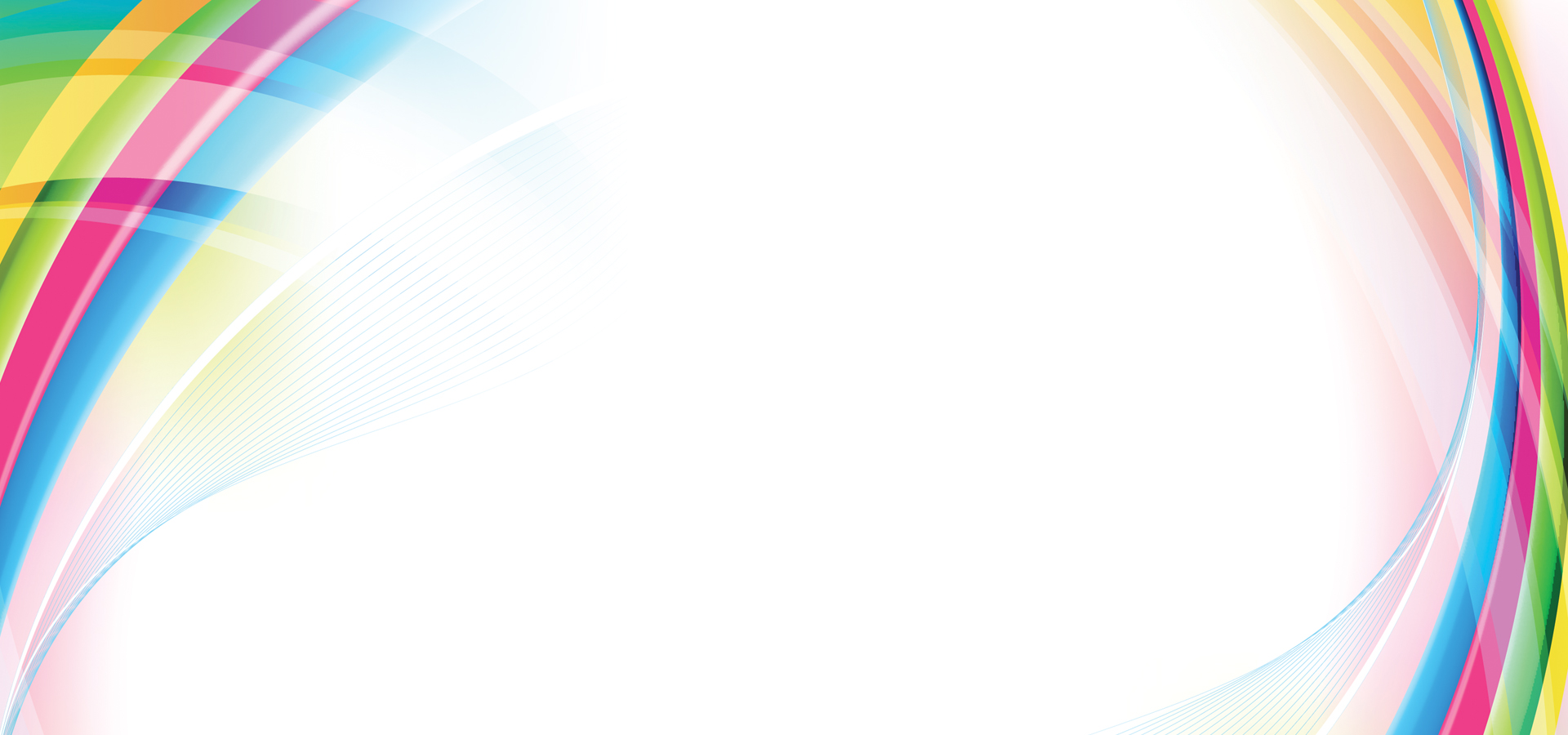 Кабинет робототехники
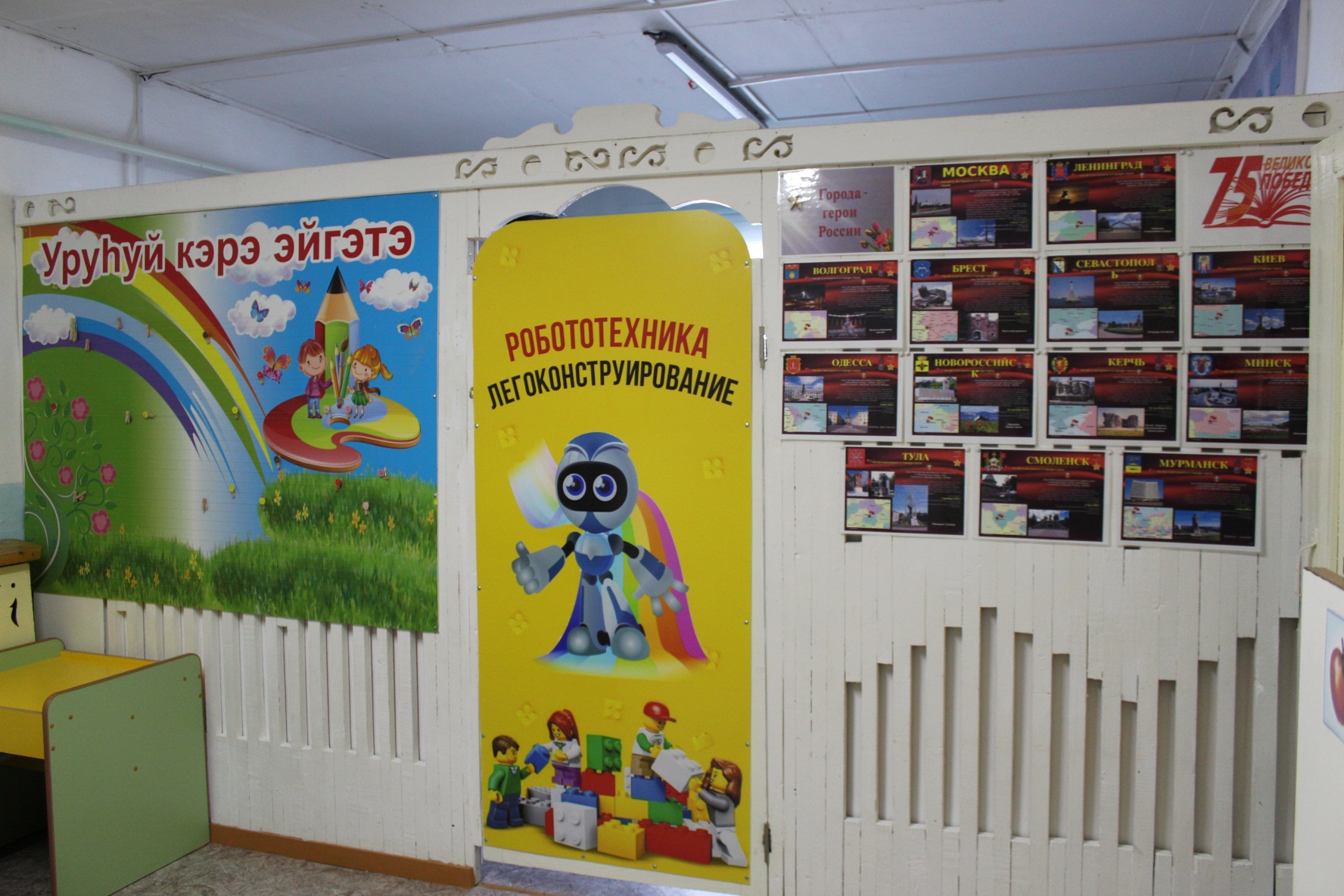 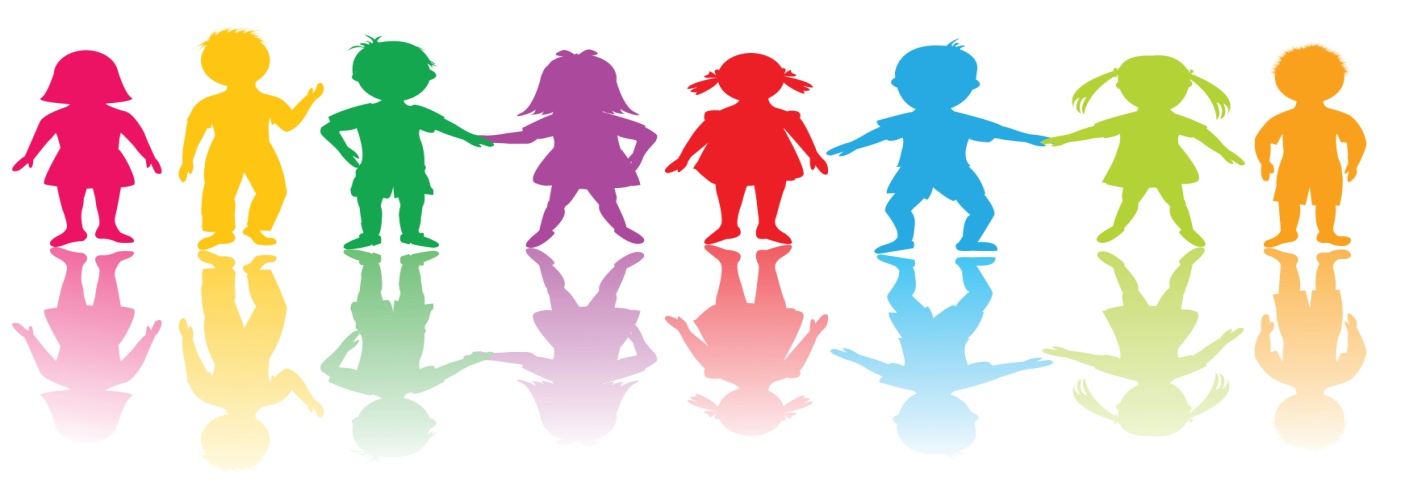 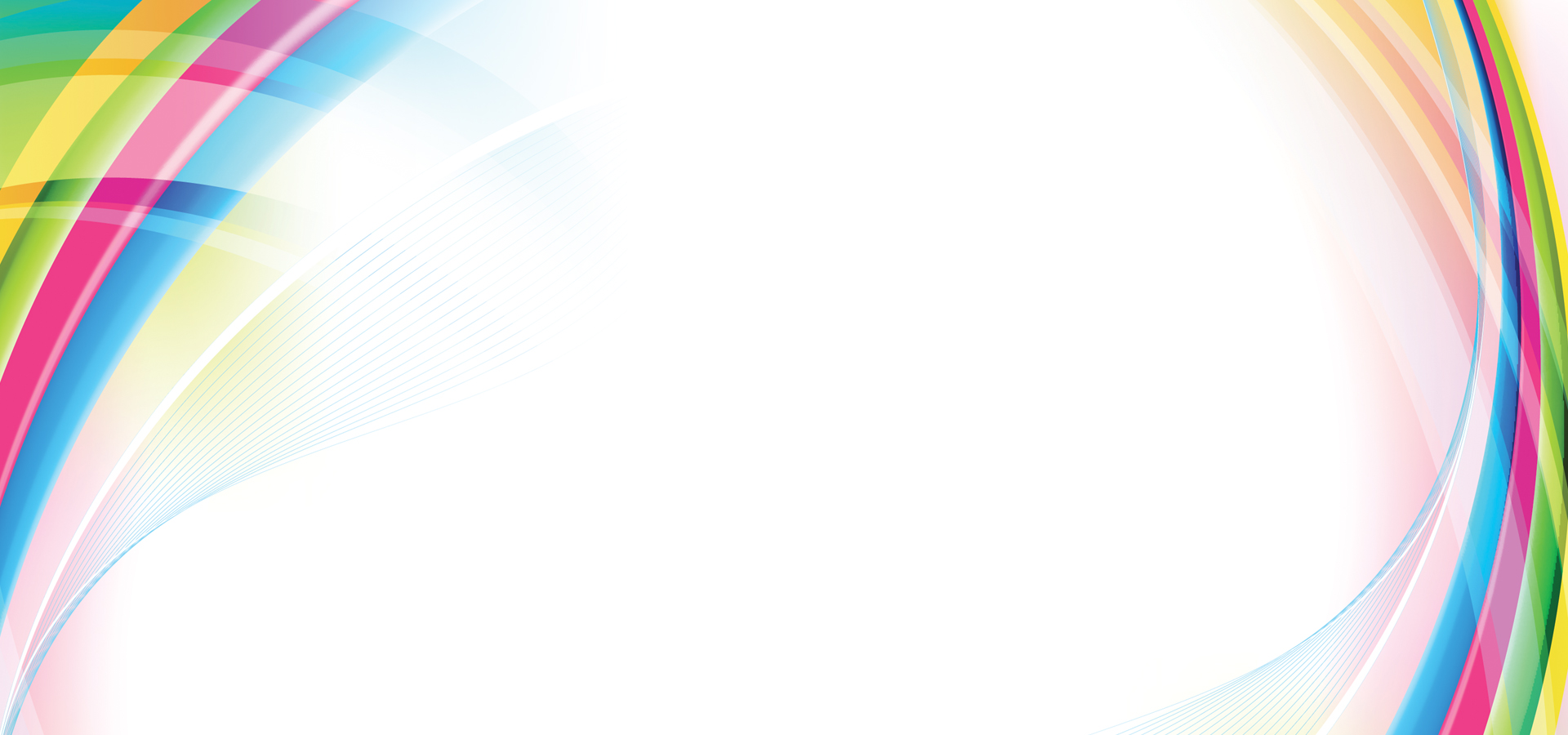 Кабинет робототехники
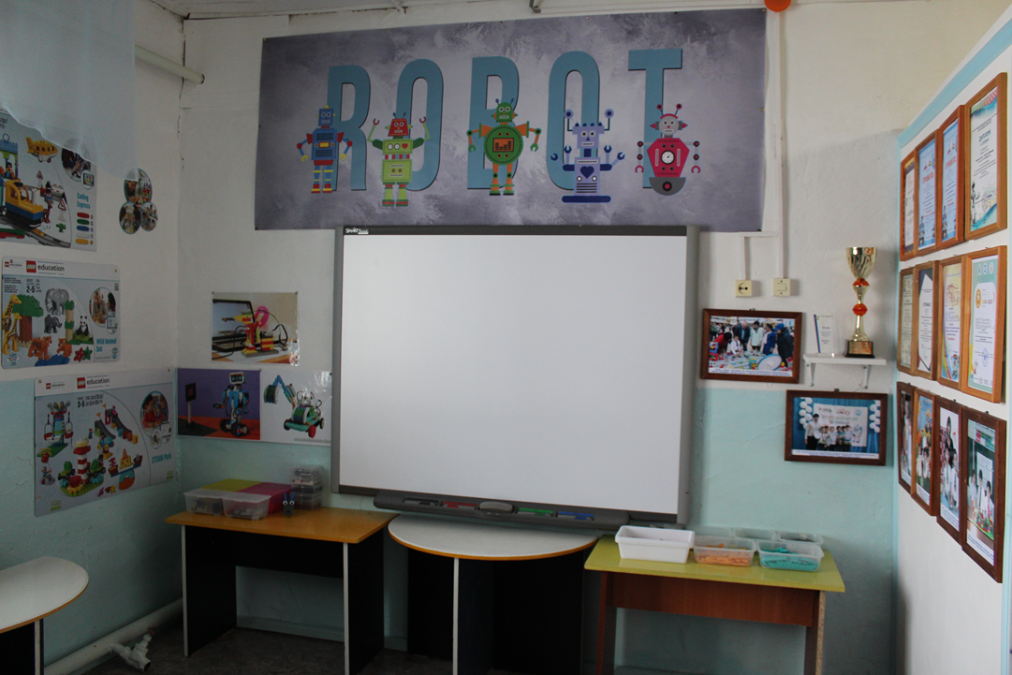 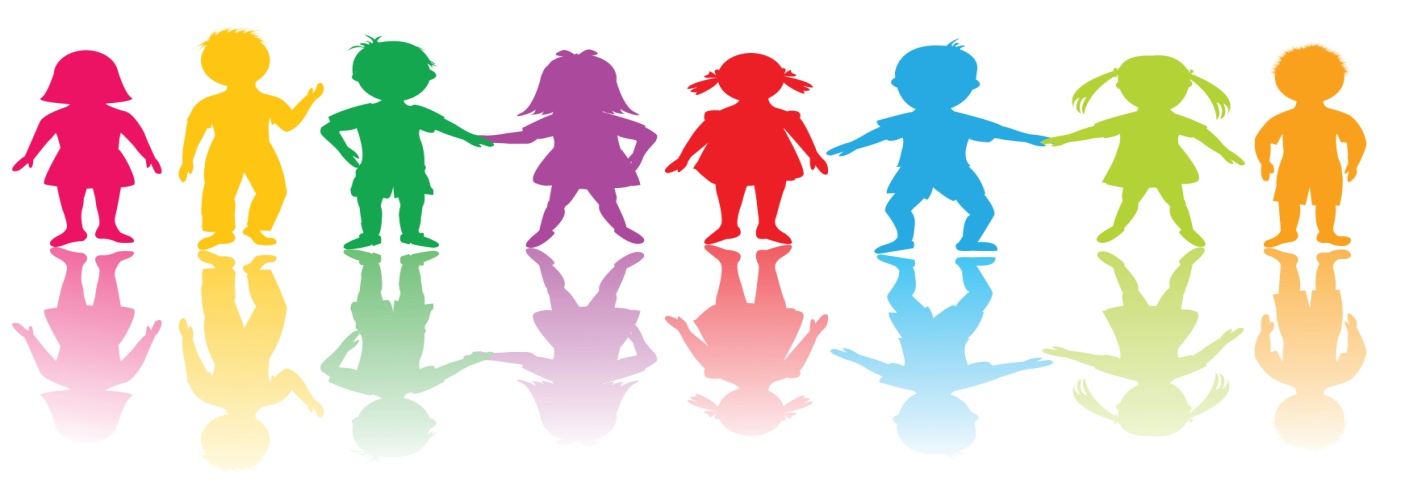 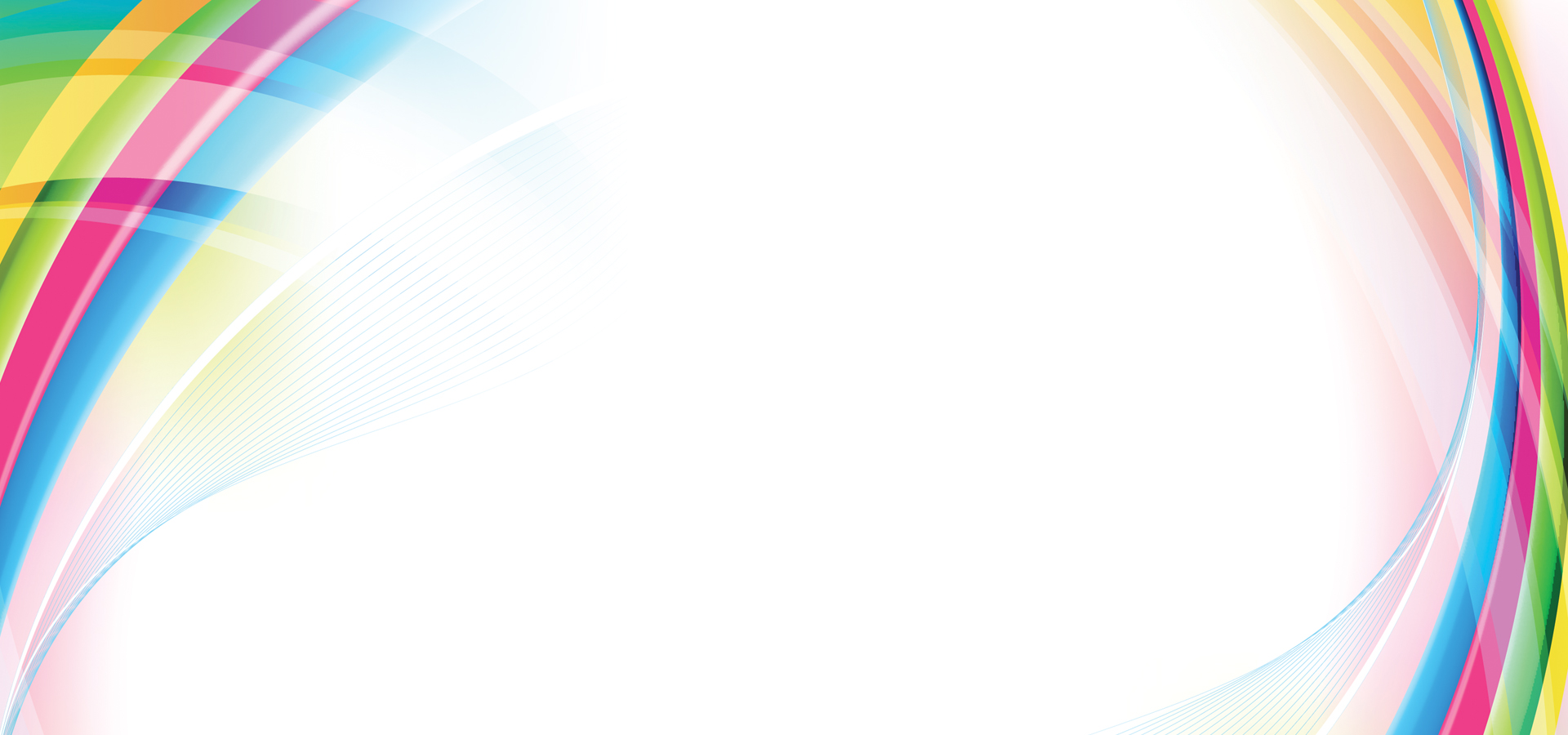 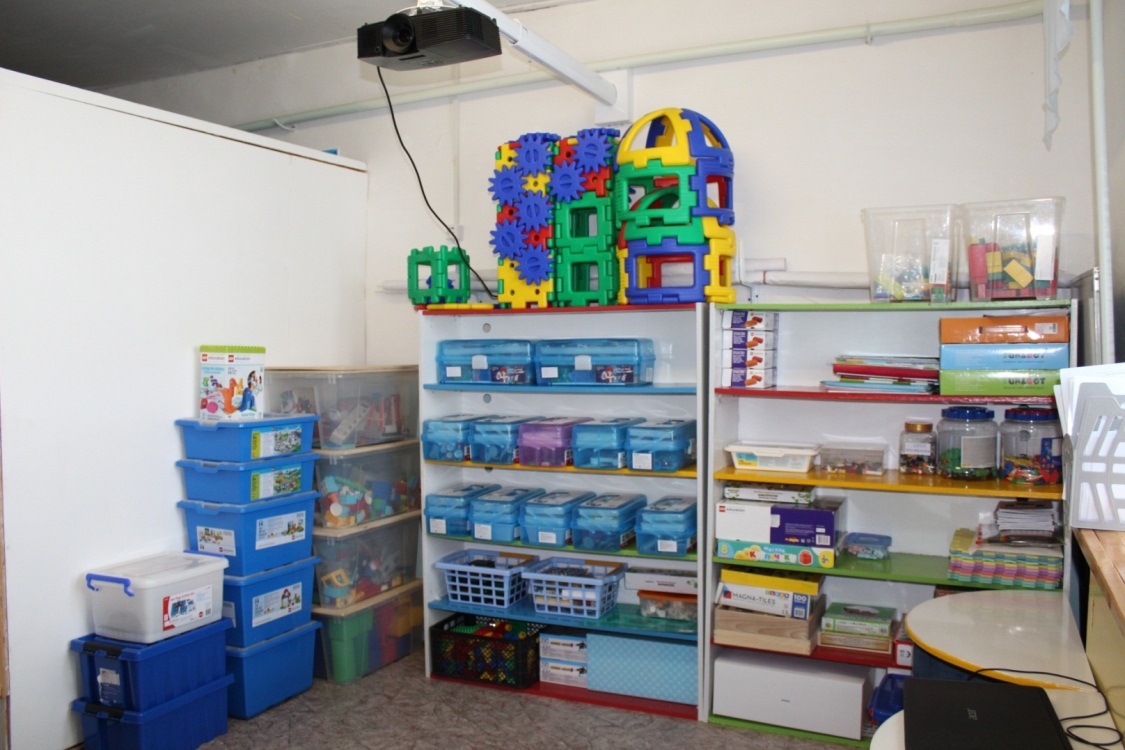 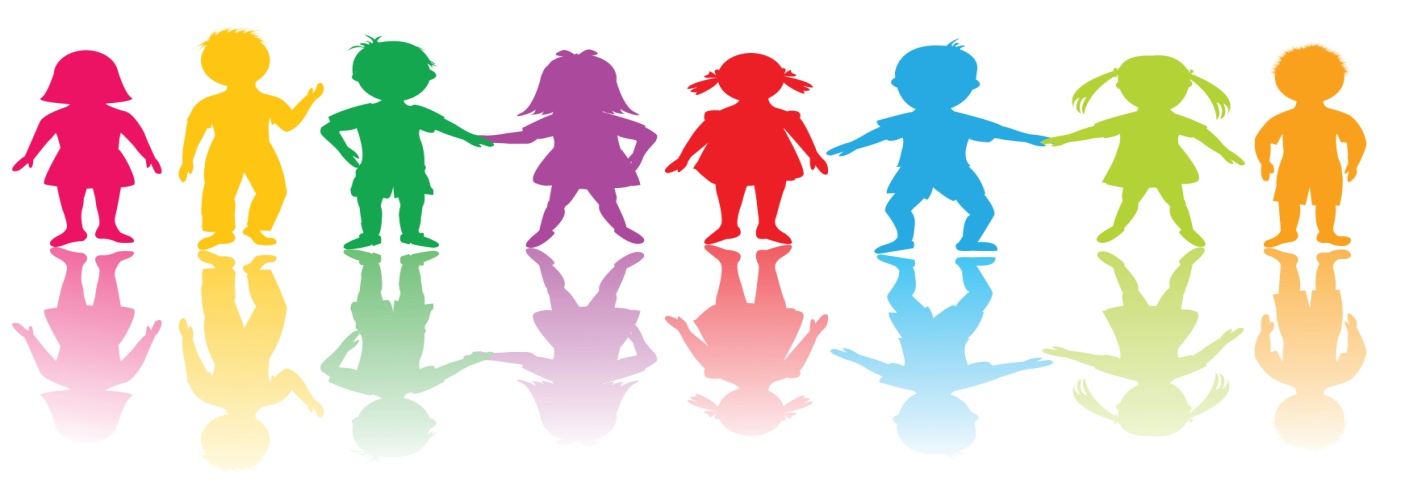 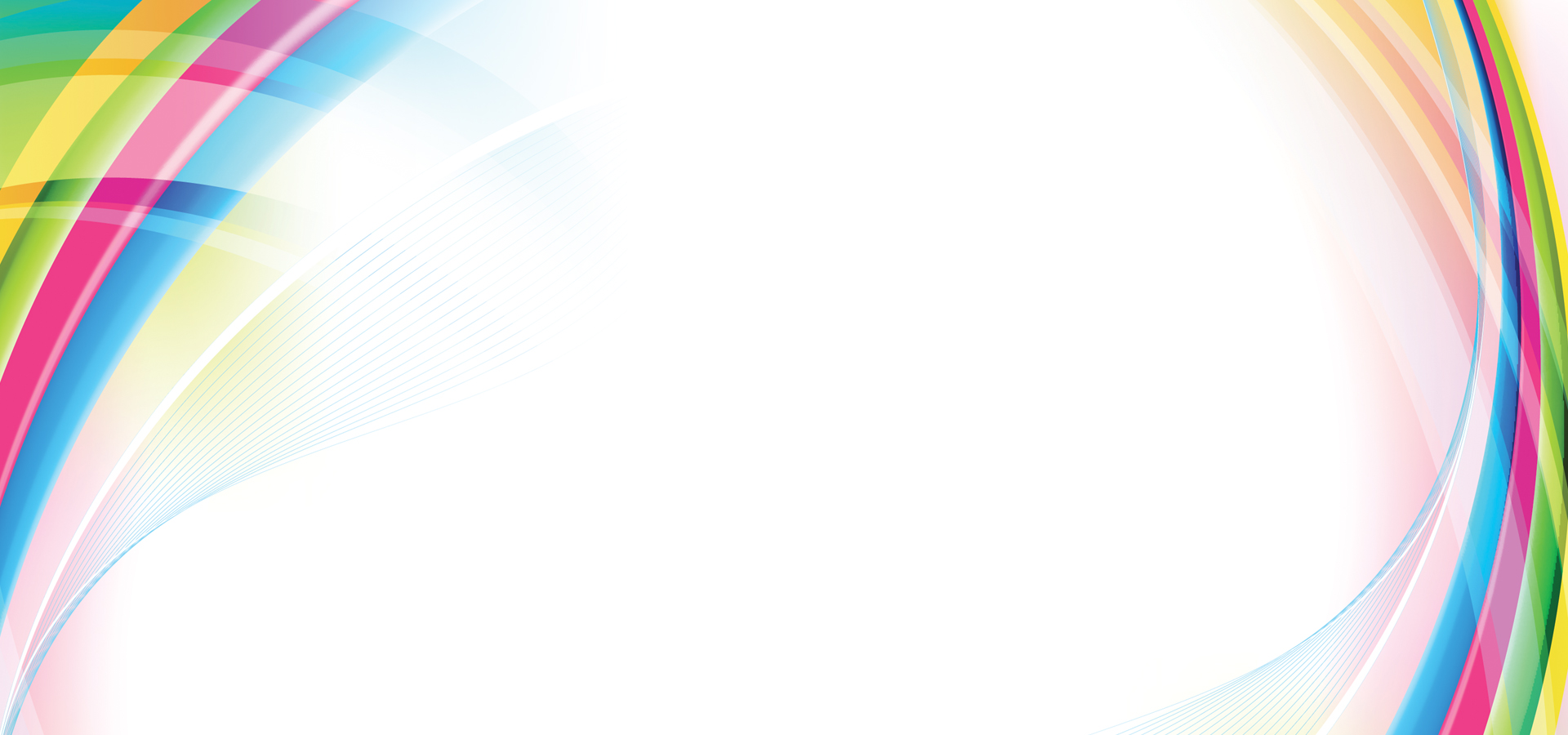 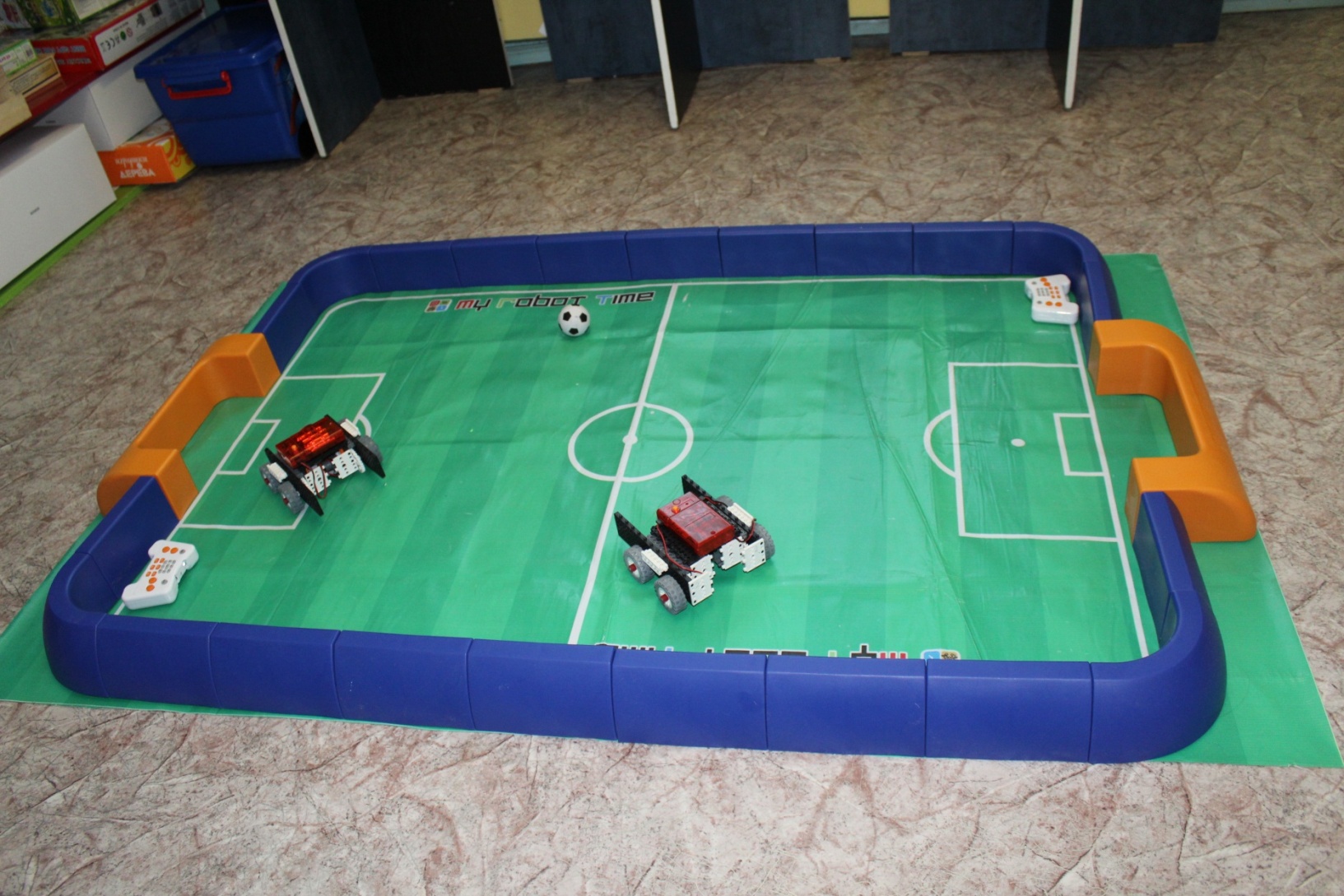 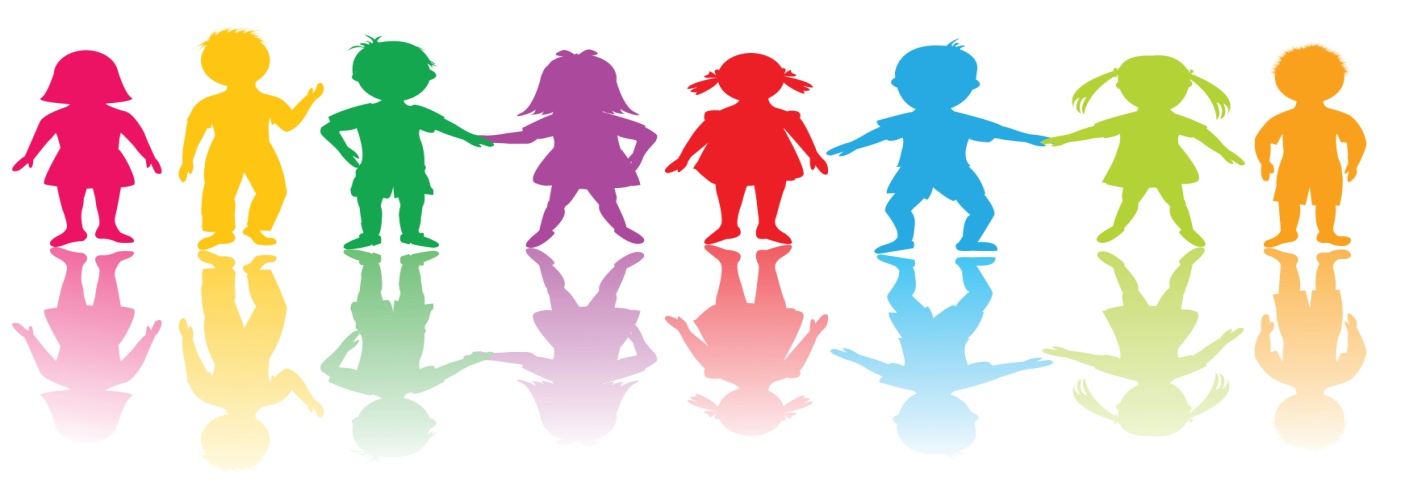 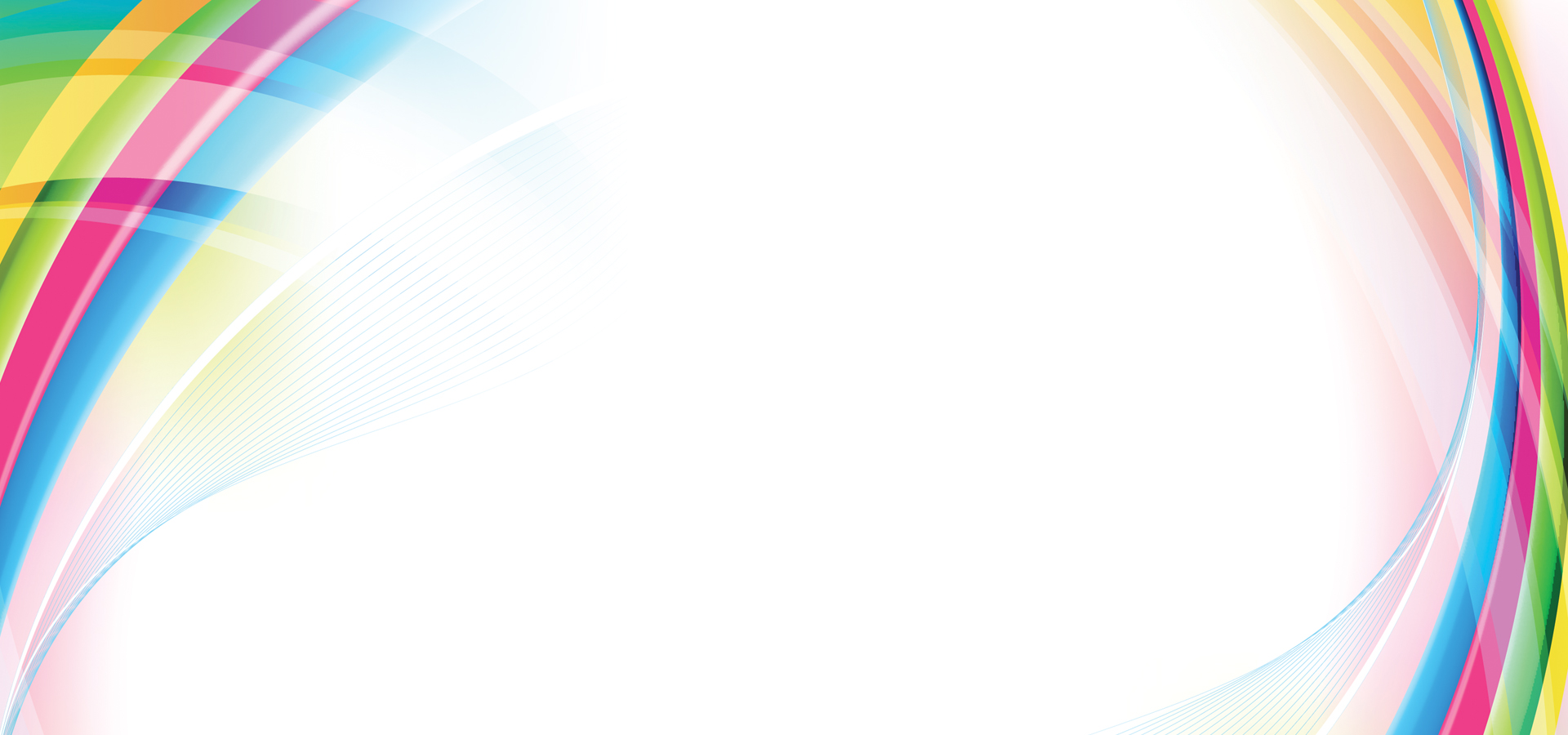 Кабинет  «Заниматика»
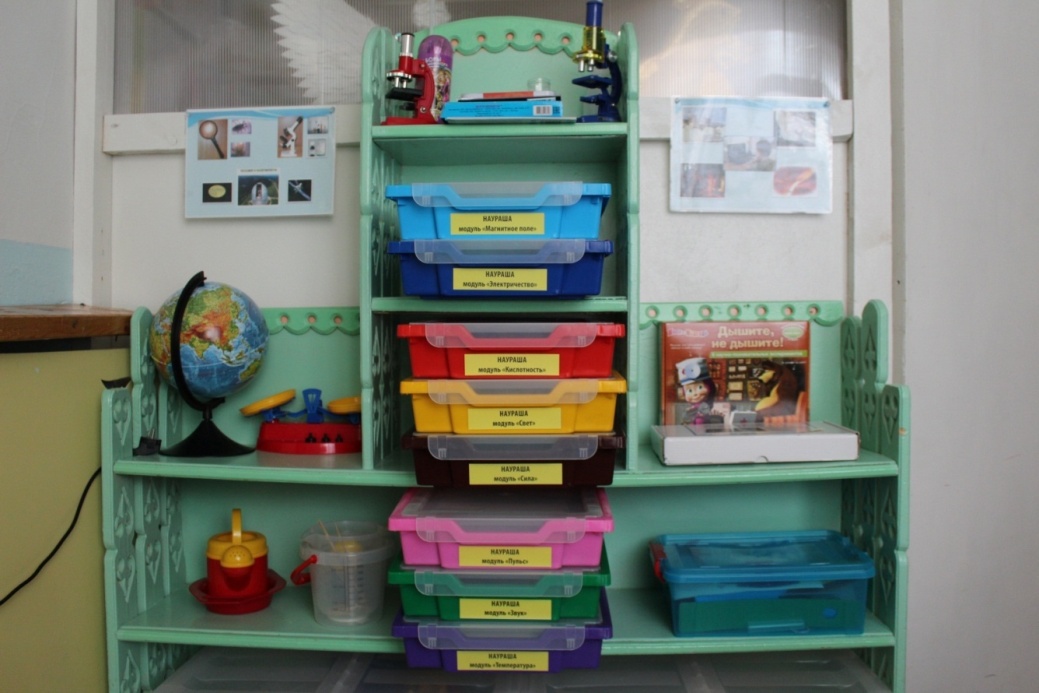 Цифровая лаборатория «Наураша  в стране  Наурандии»
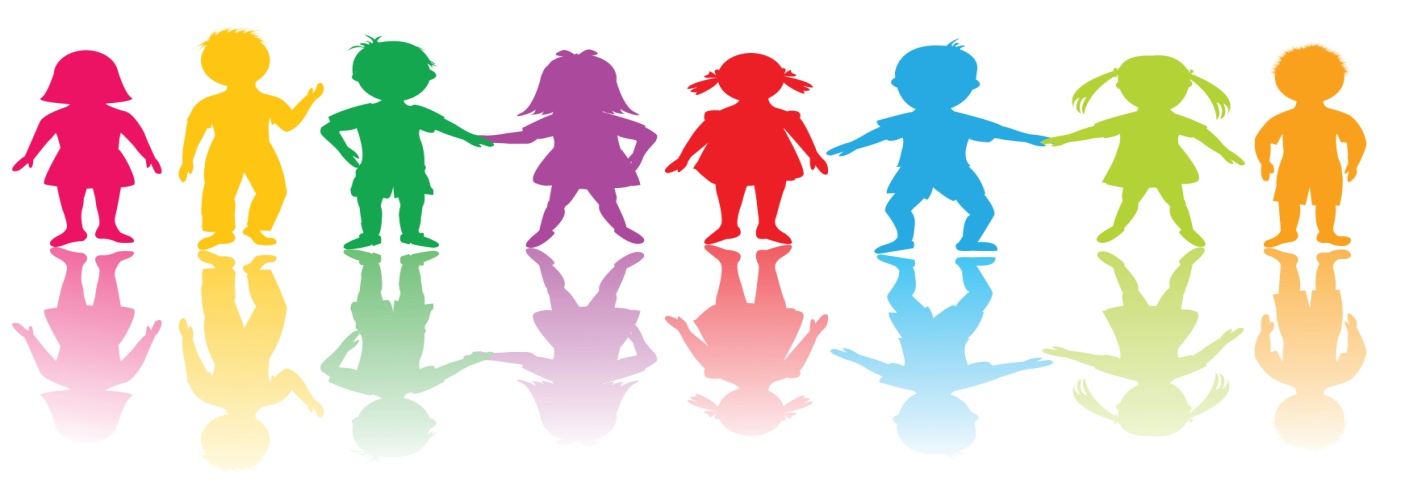 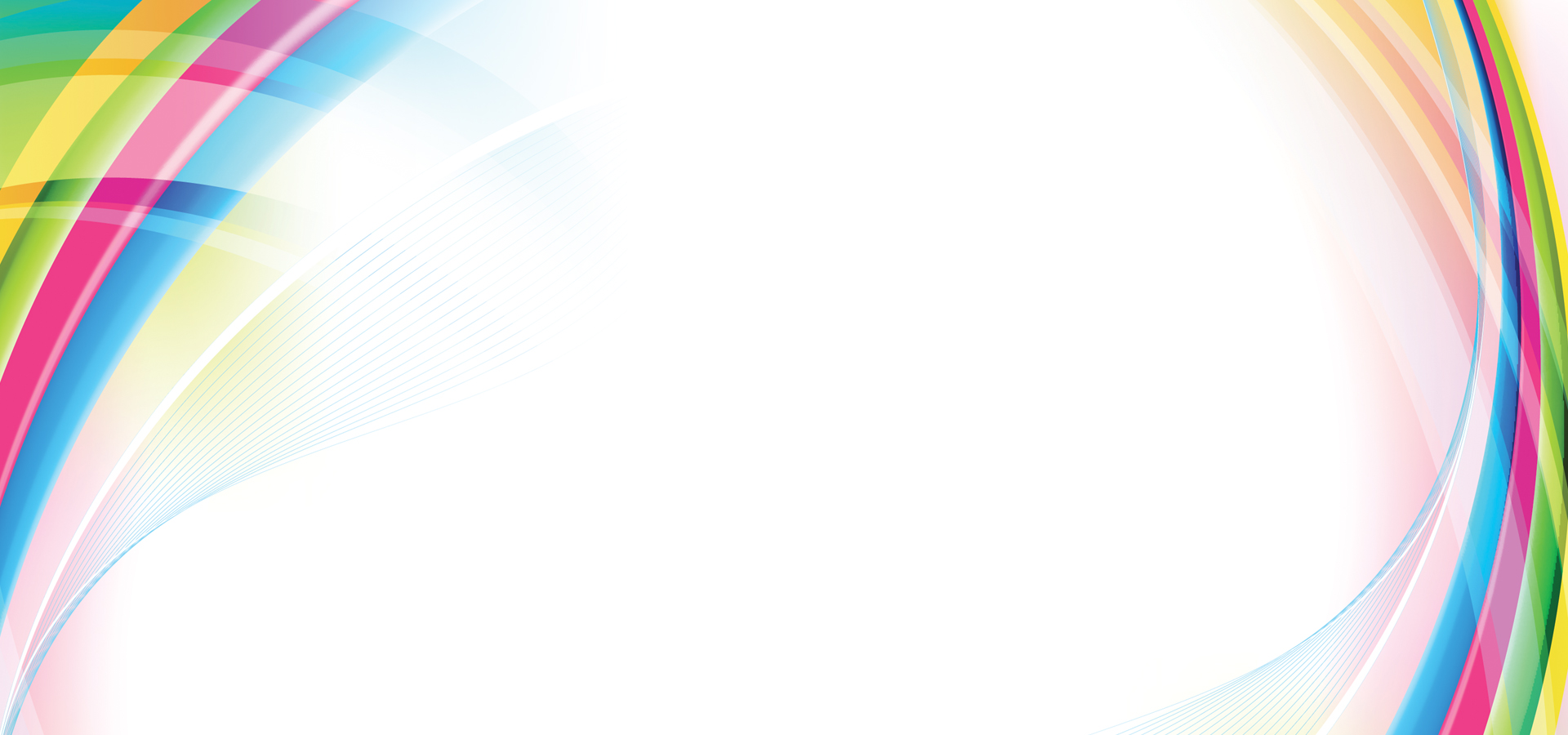 Кабинет  «Заниматика»
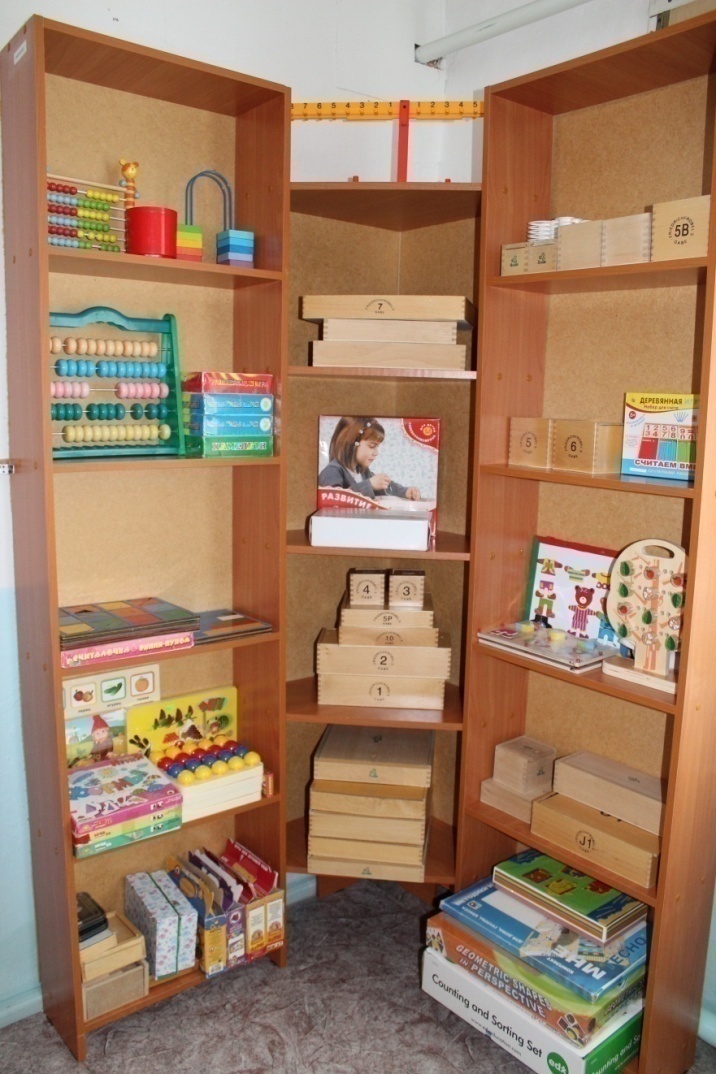 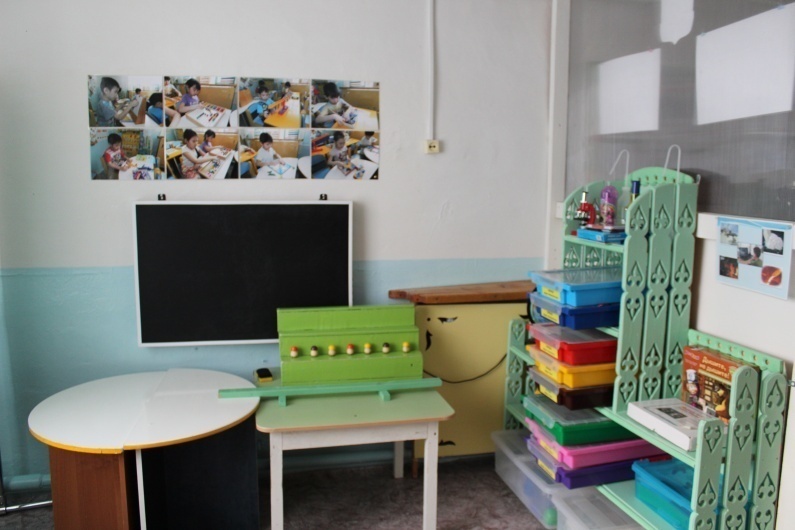 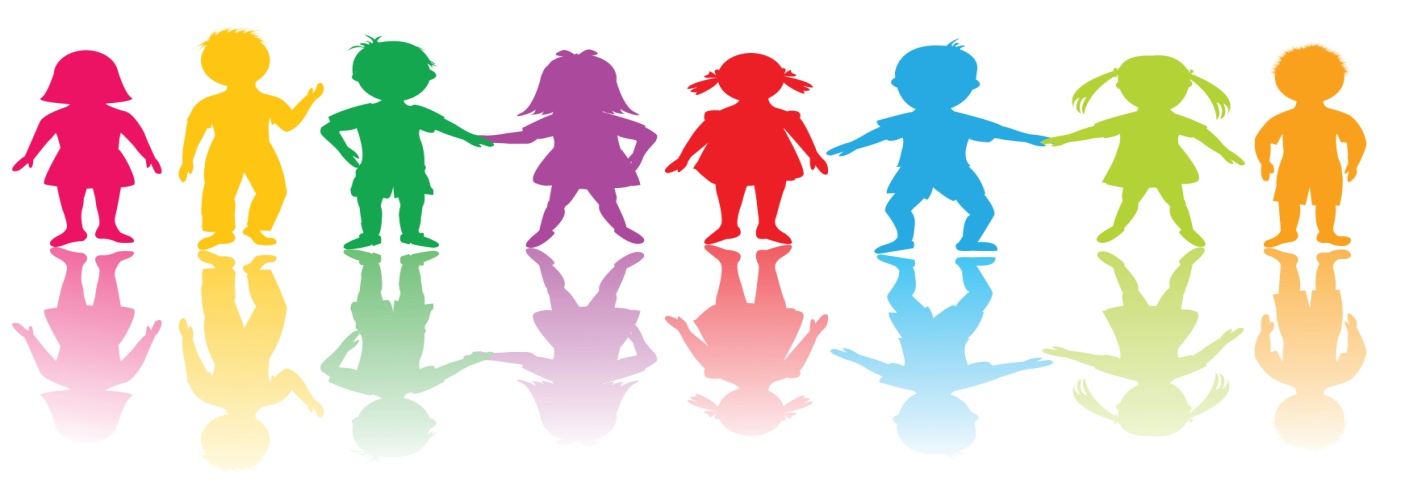 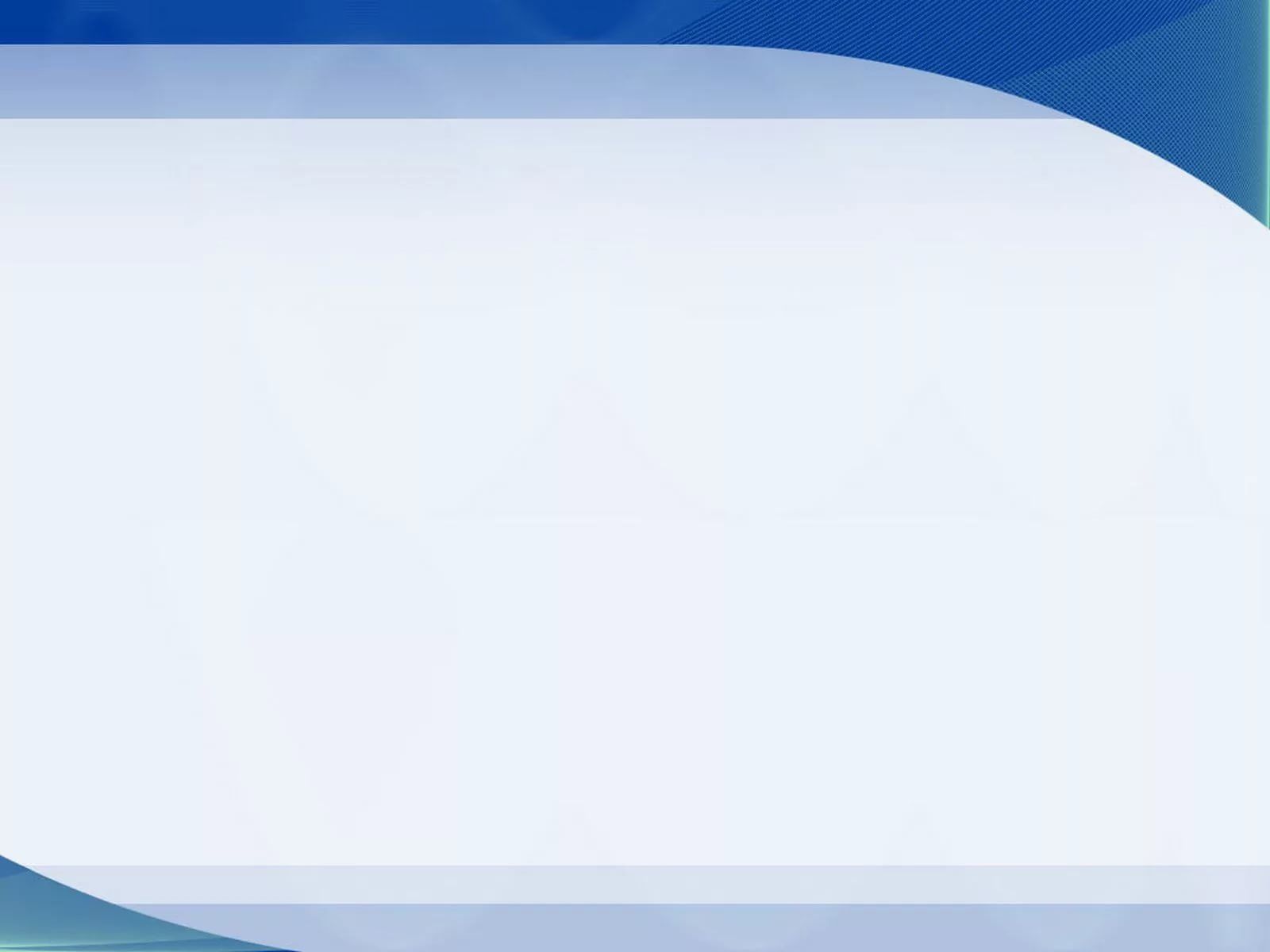 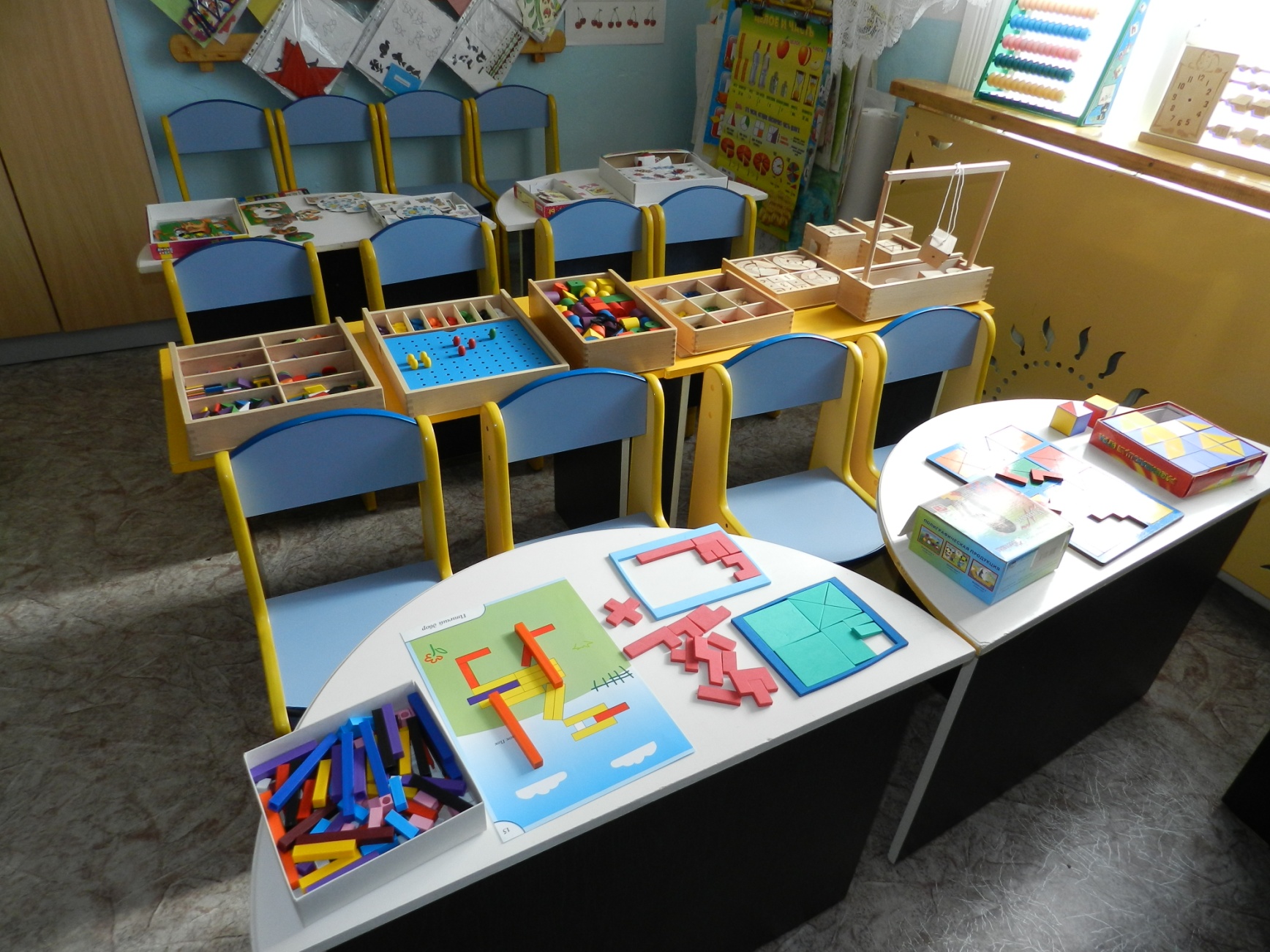 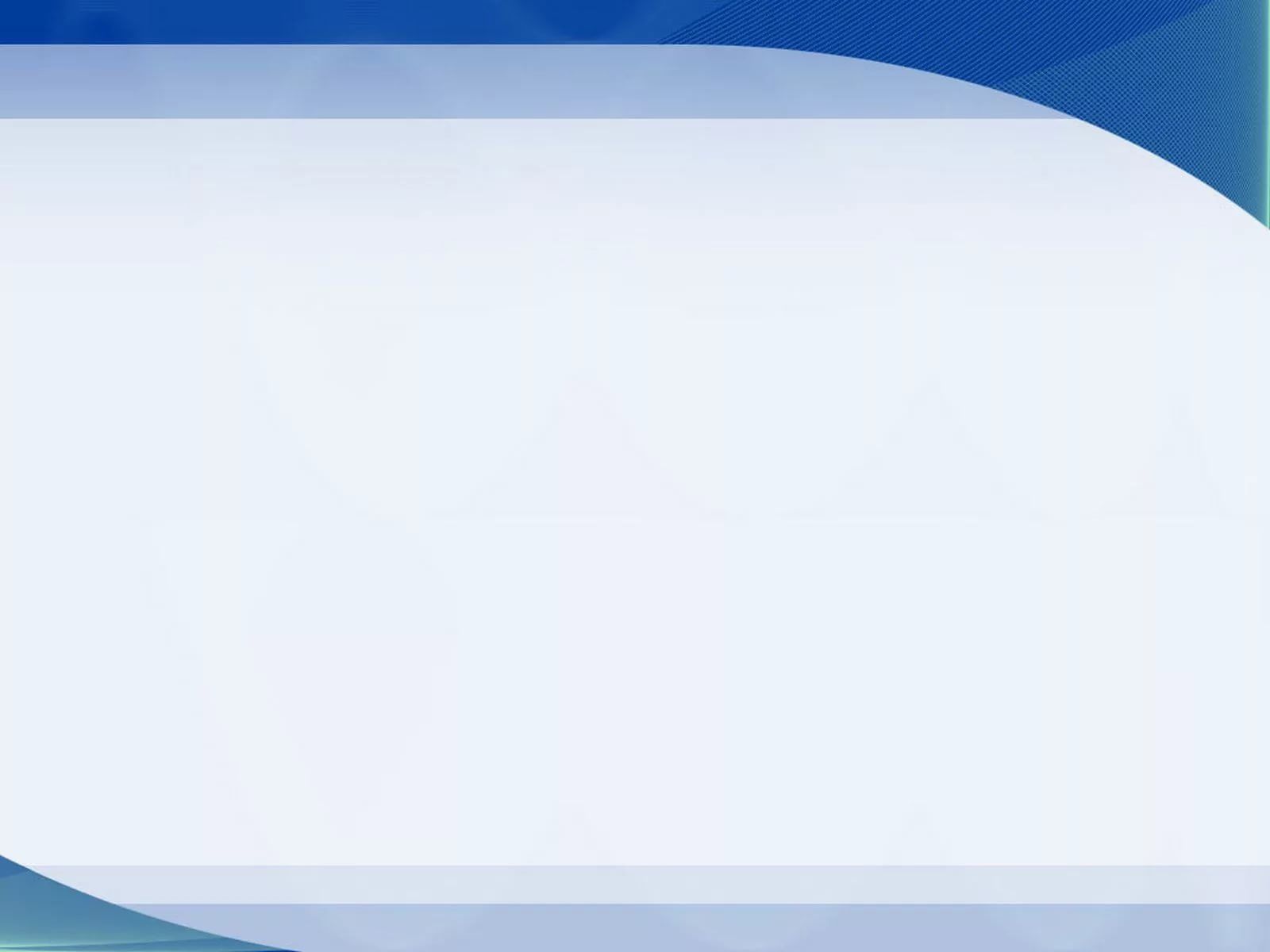 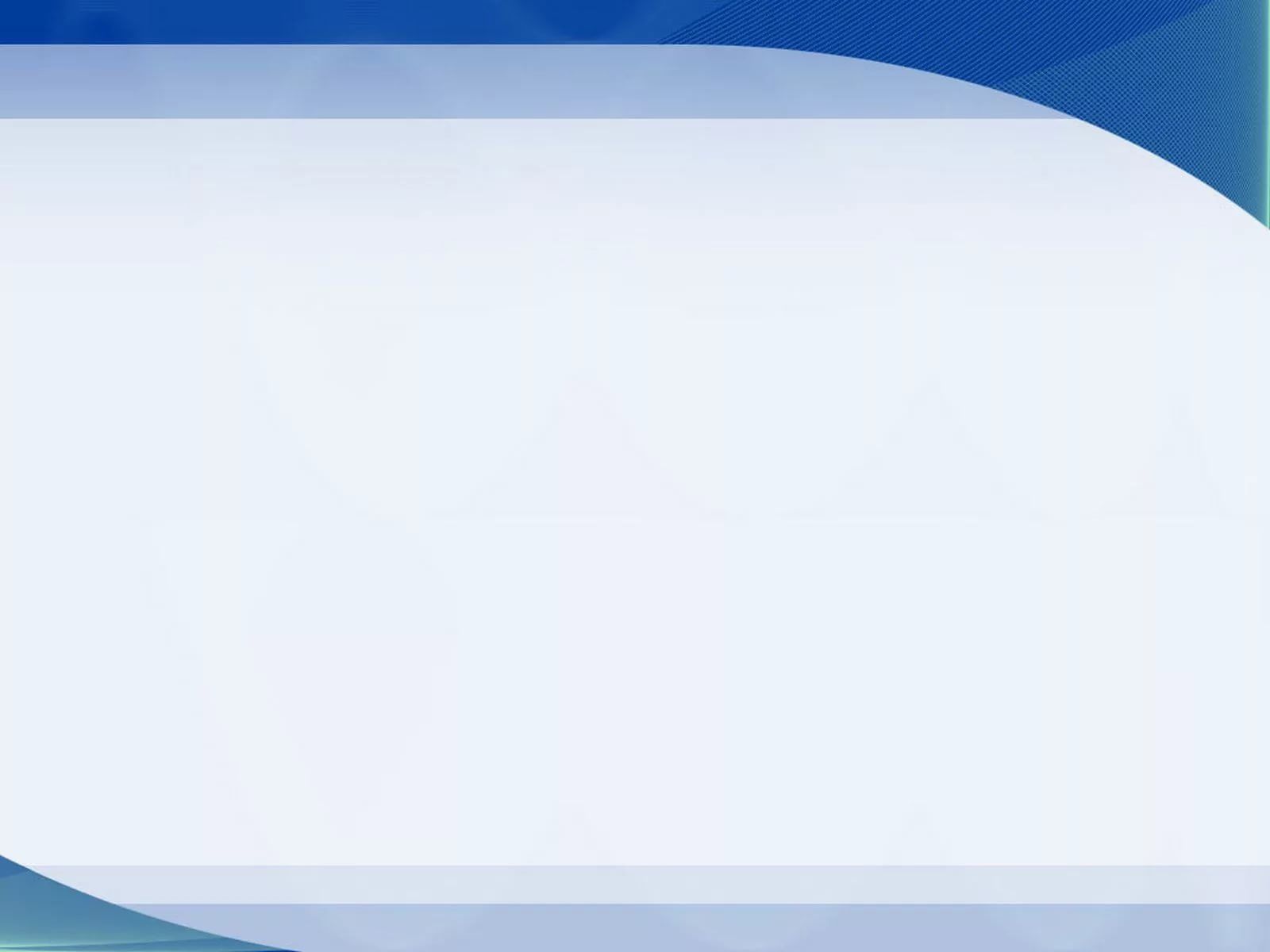 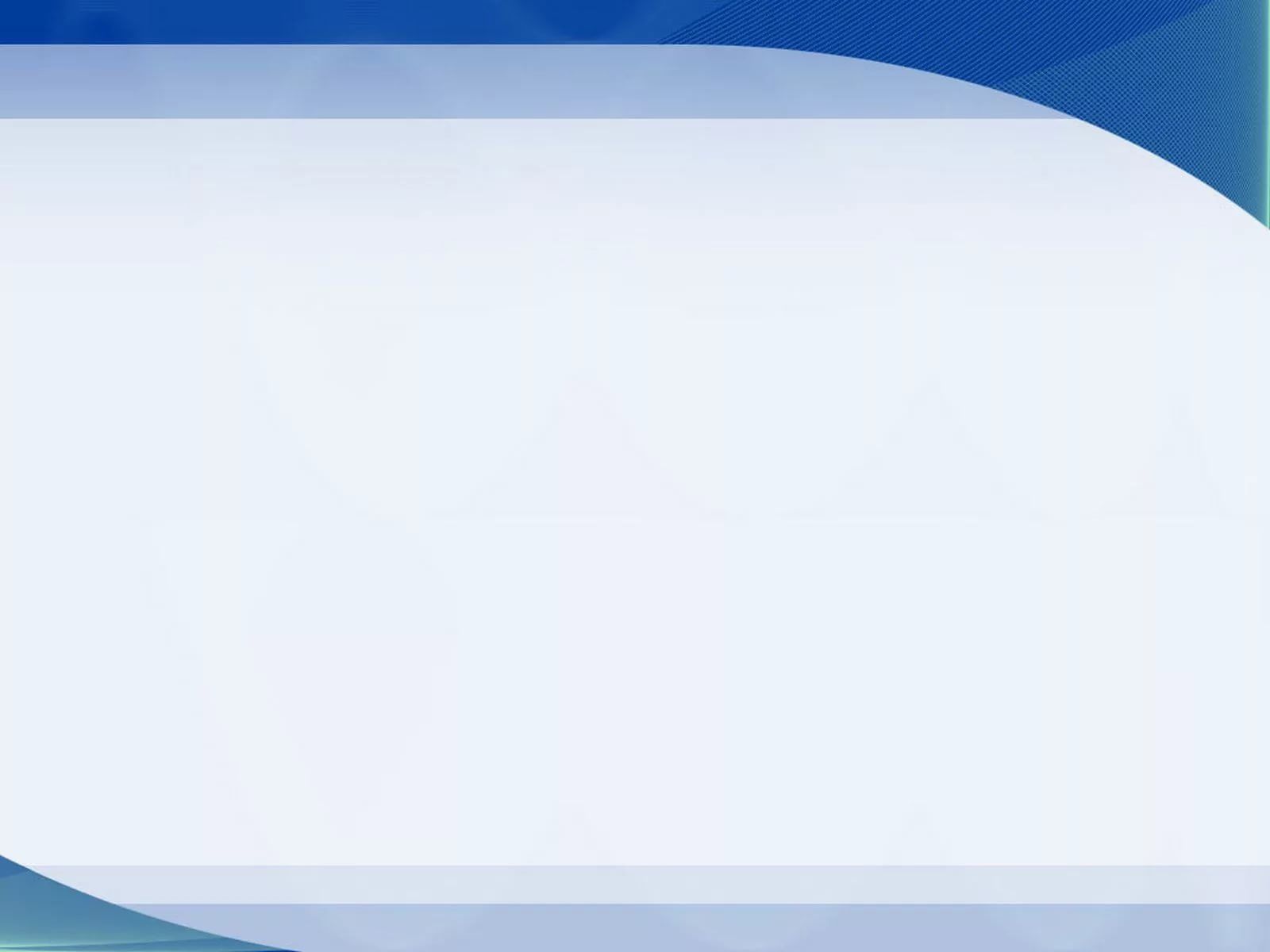 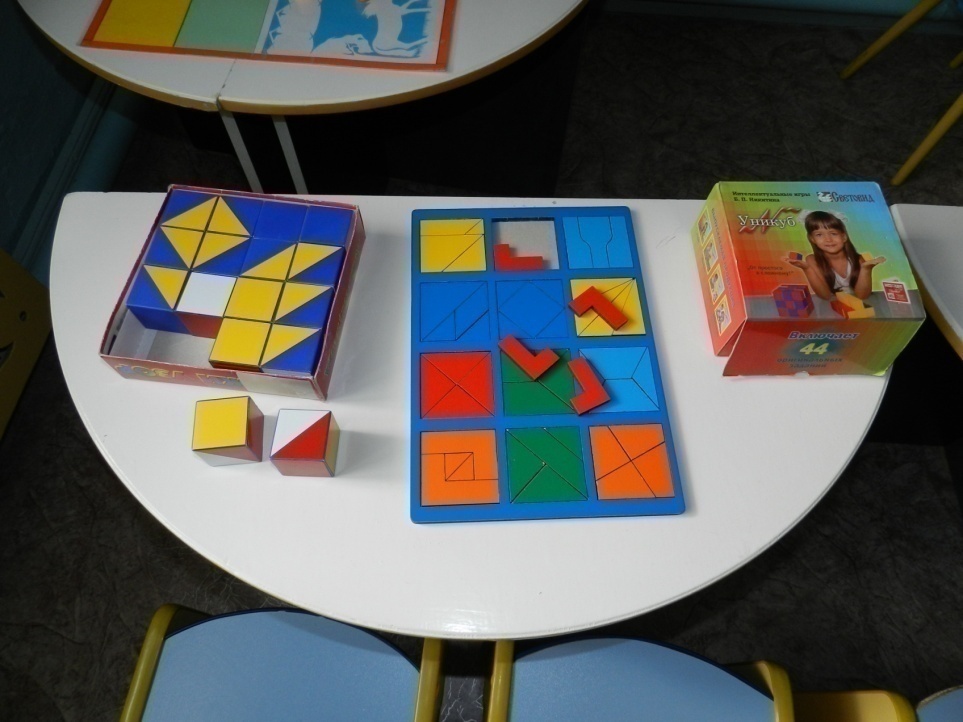 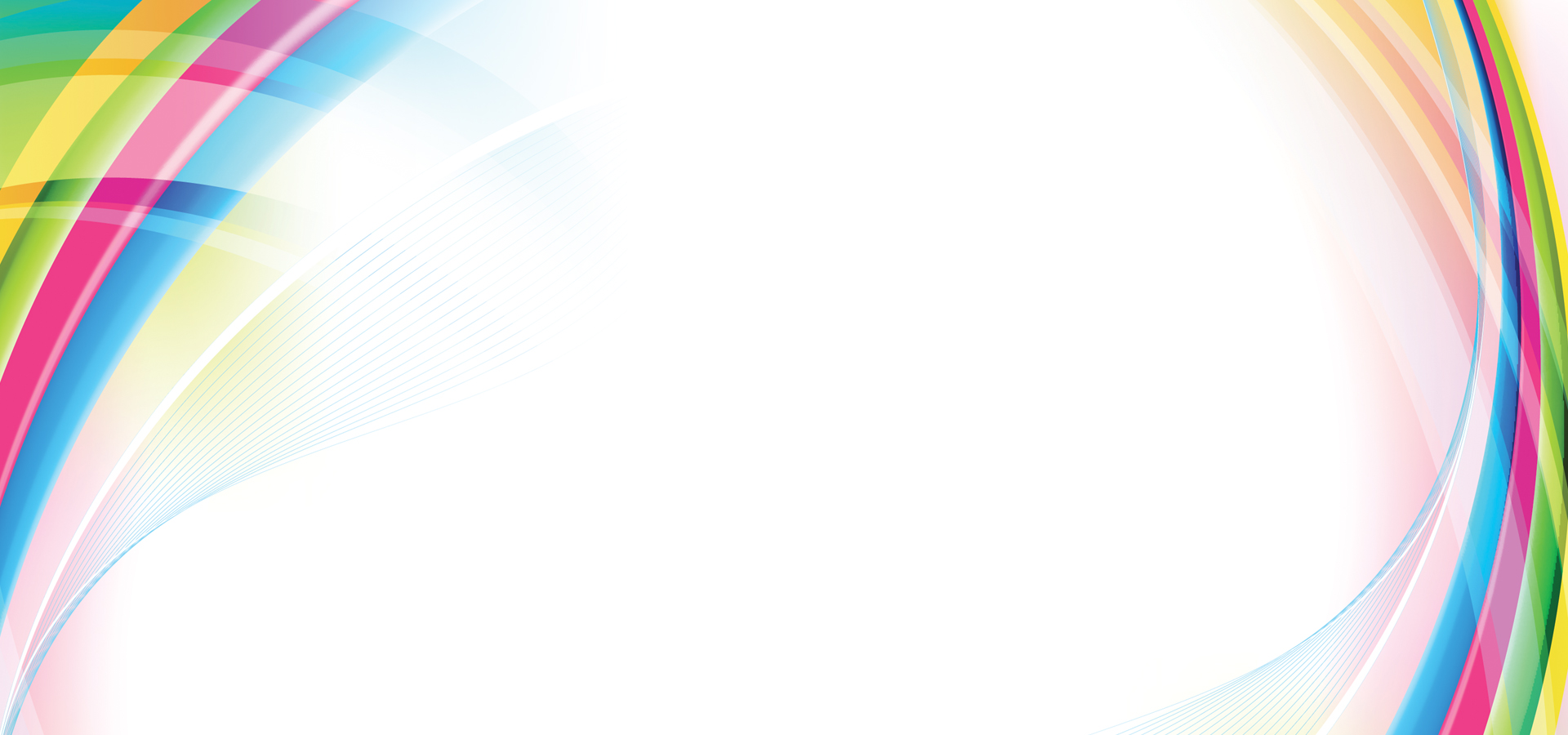 МЛАДШАЯ ГРУППА «Хатынчаан»
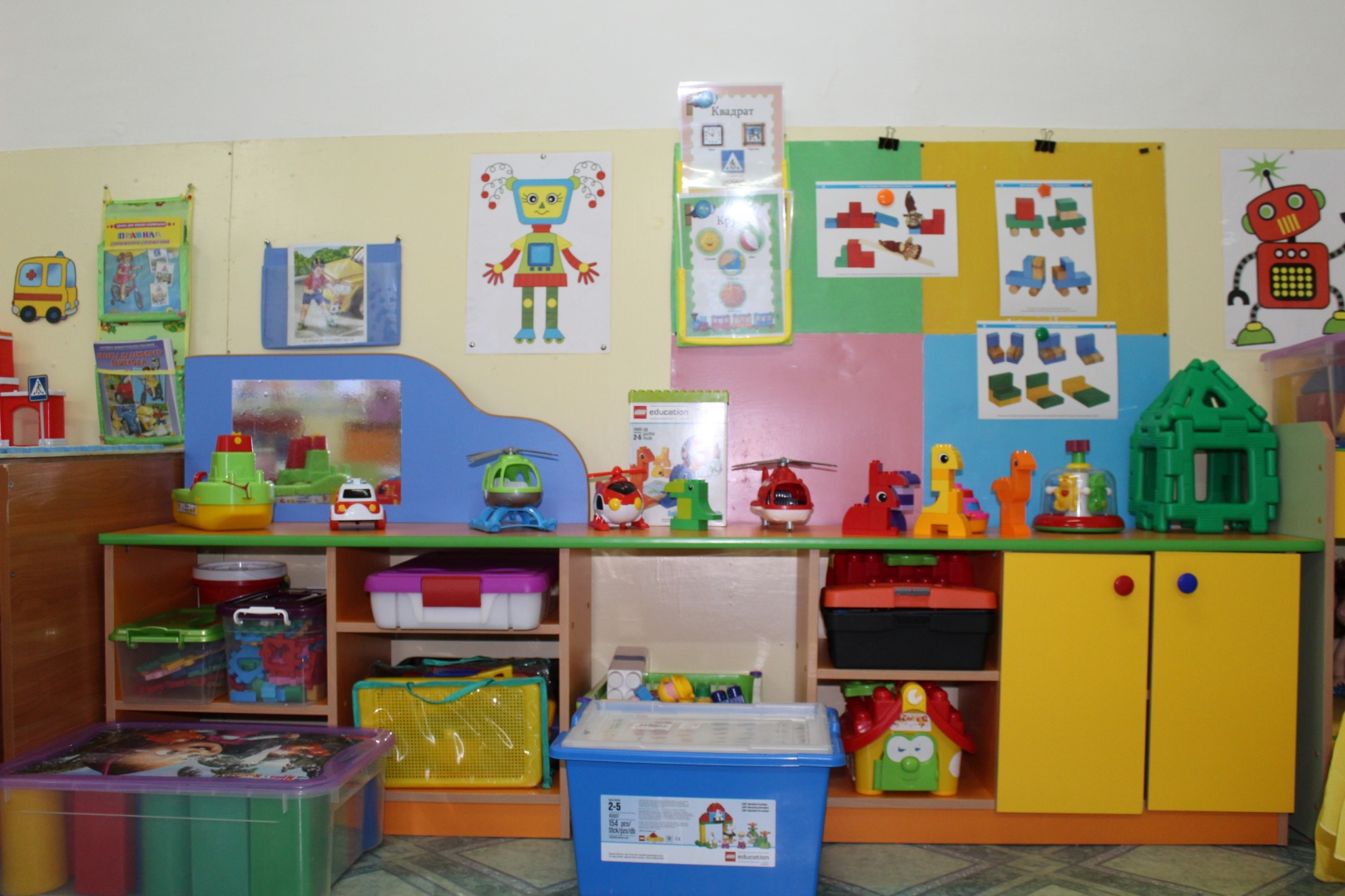 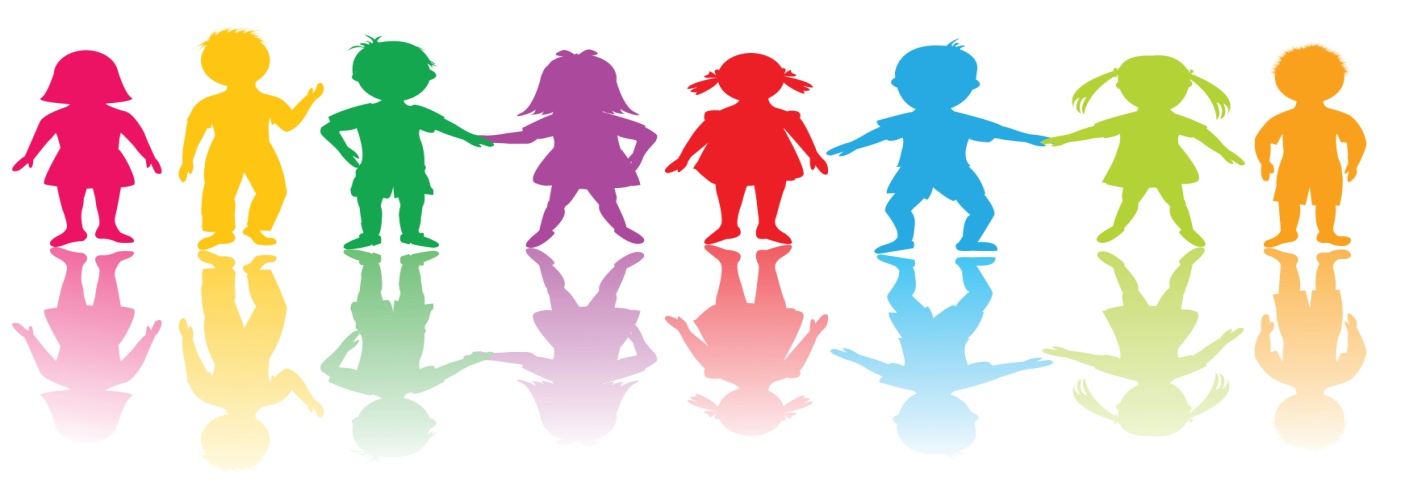 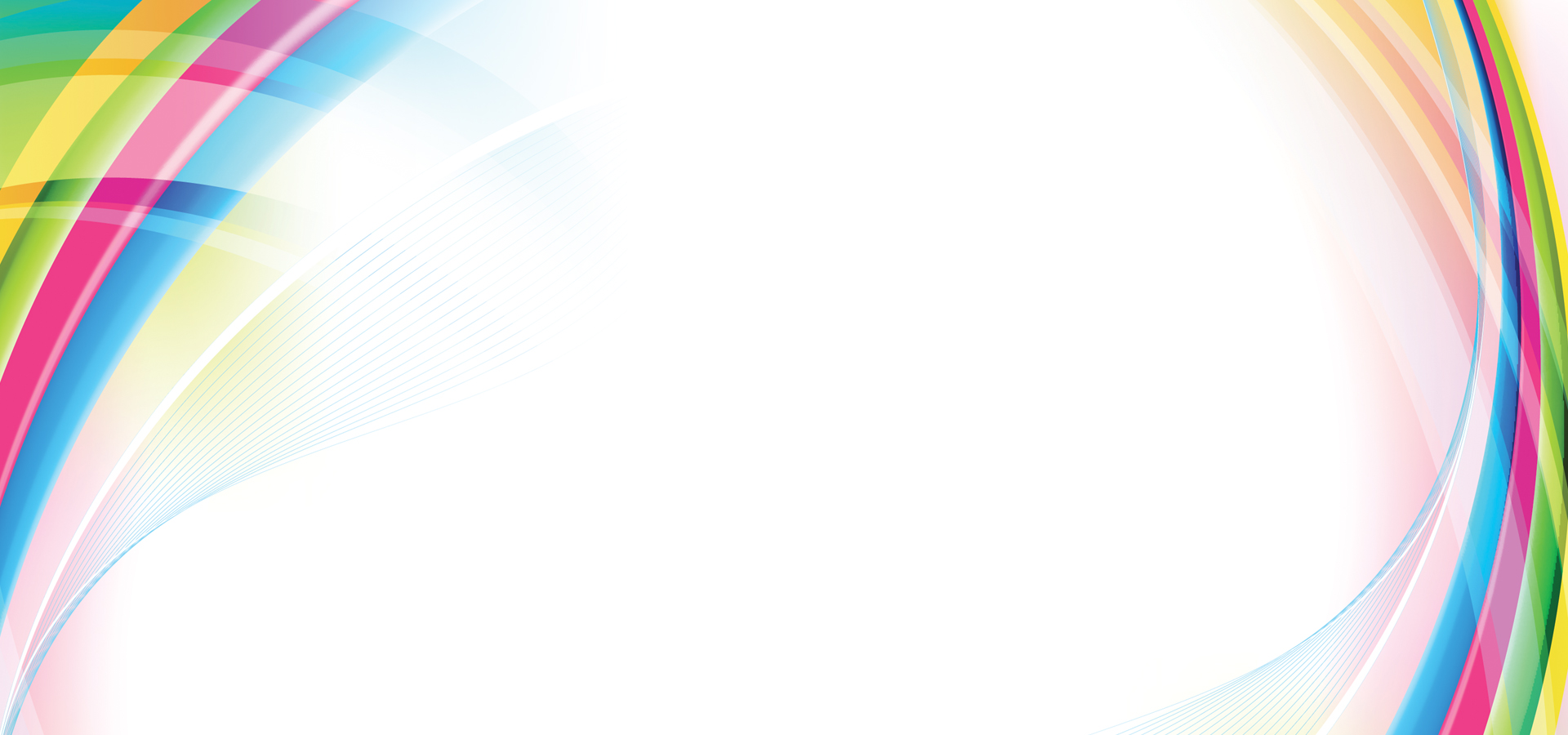 МЛАДШАЯ ГРУППА «Хатынчаан»
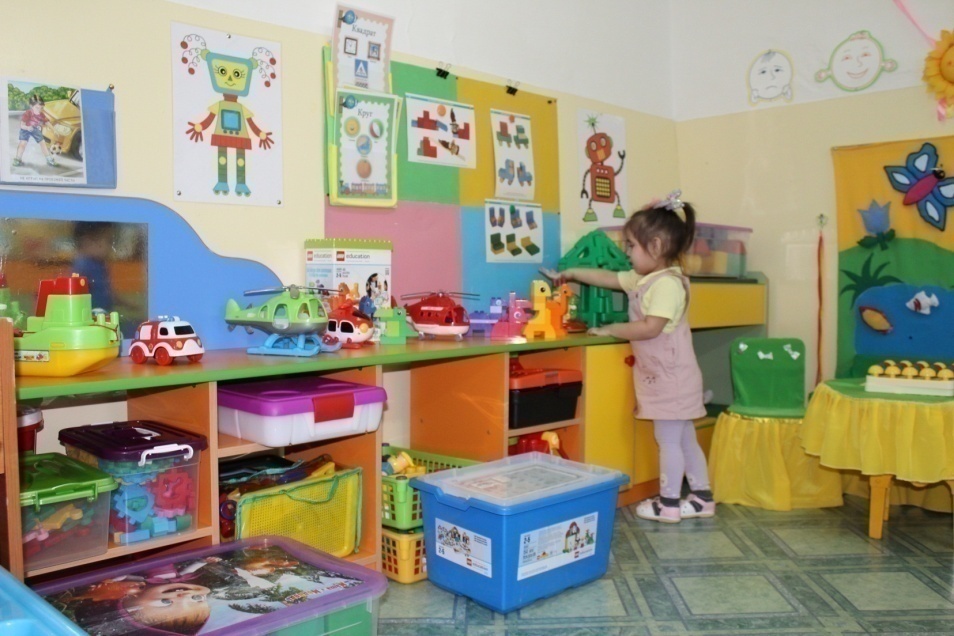 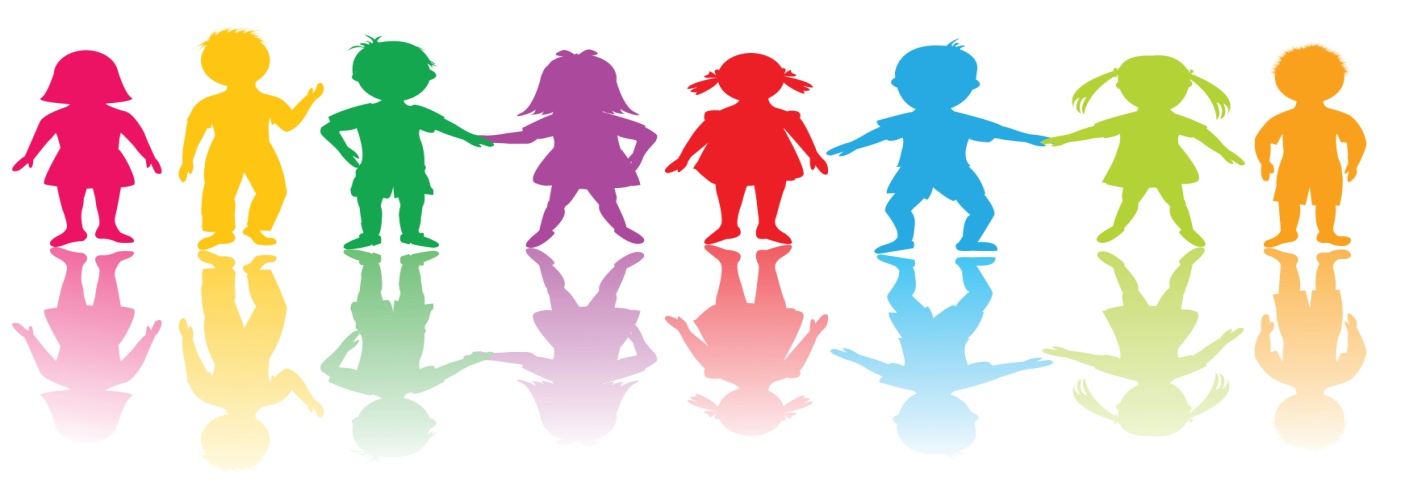 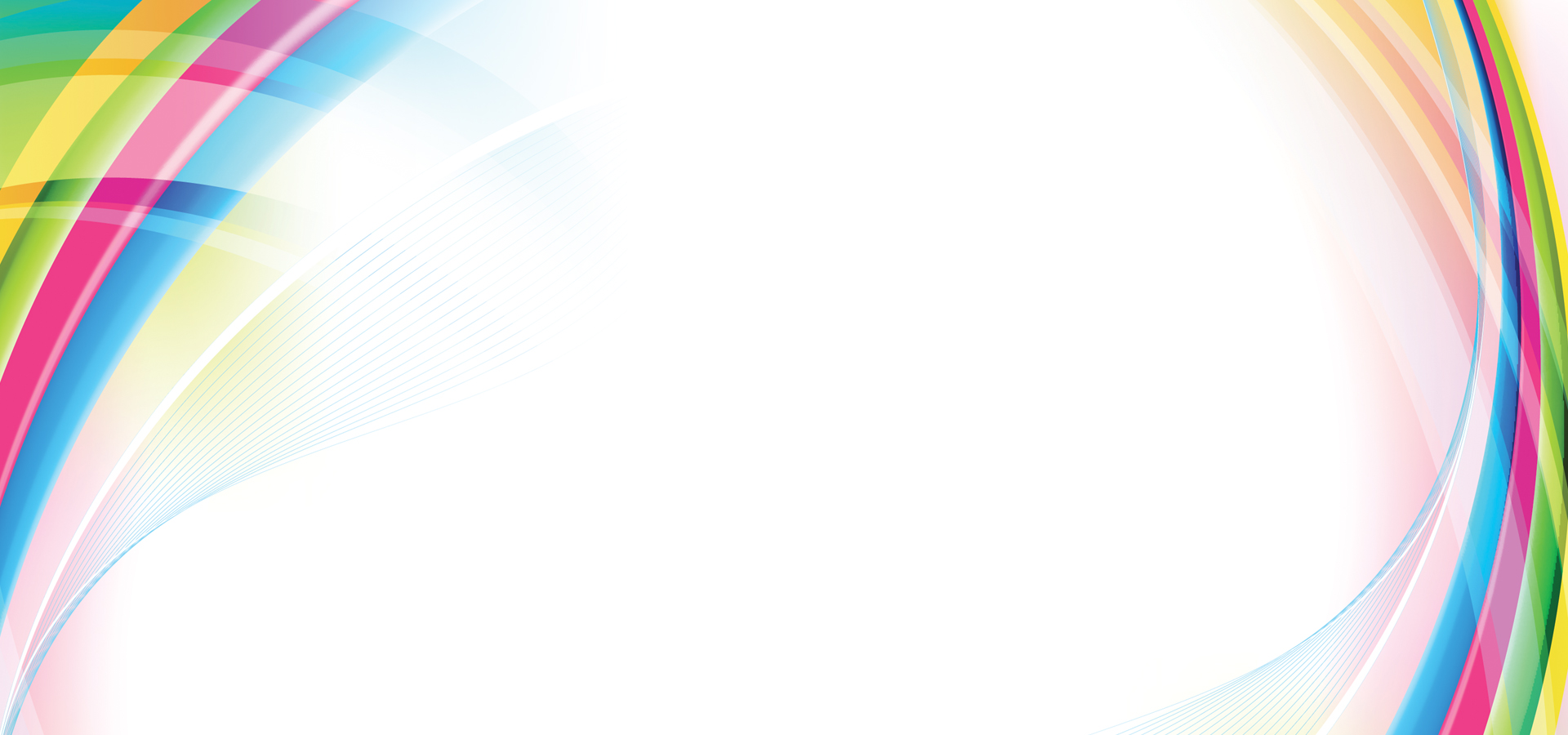 МЛАДШАЯ ГРУППА «Хатынчаан»
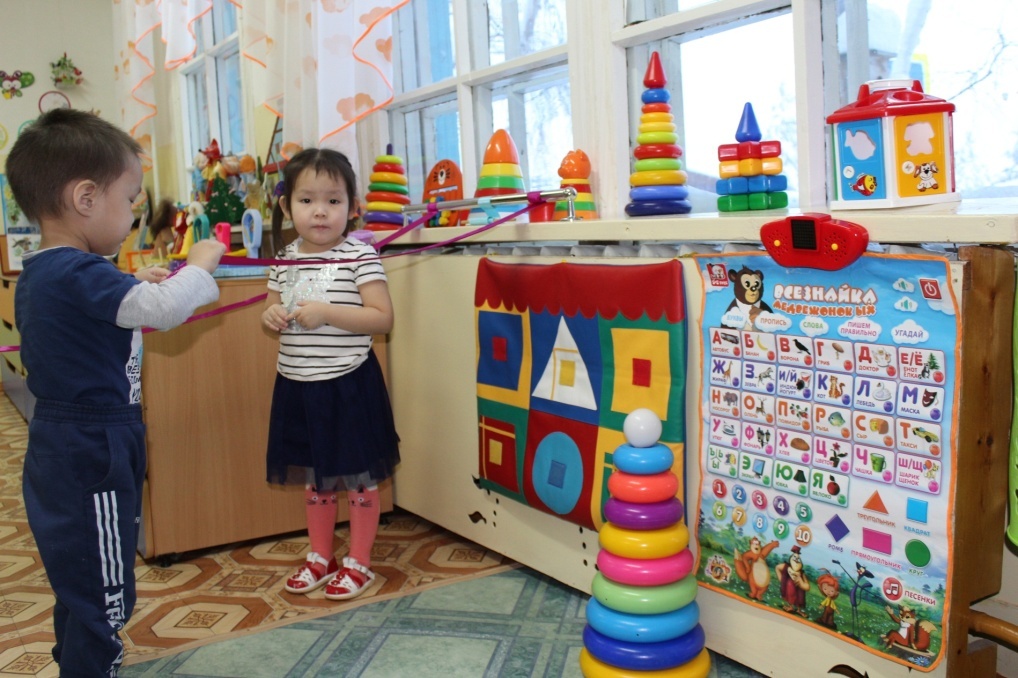 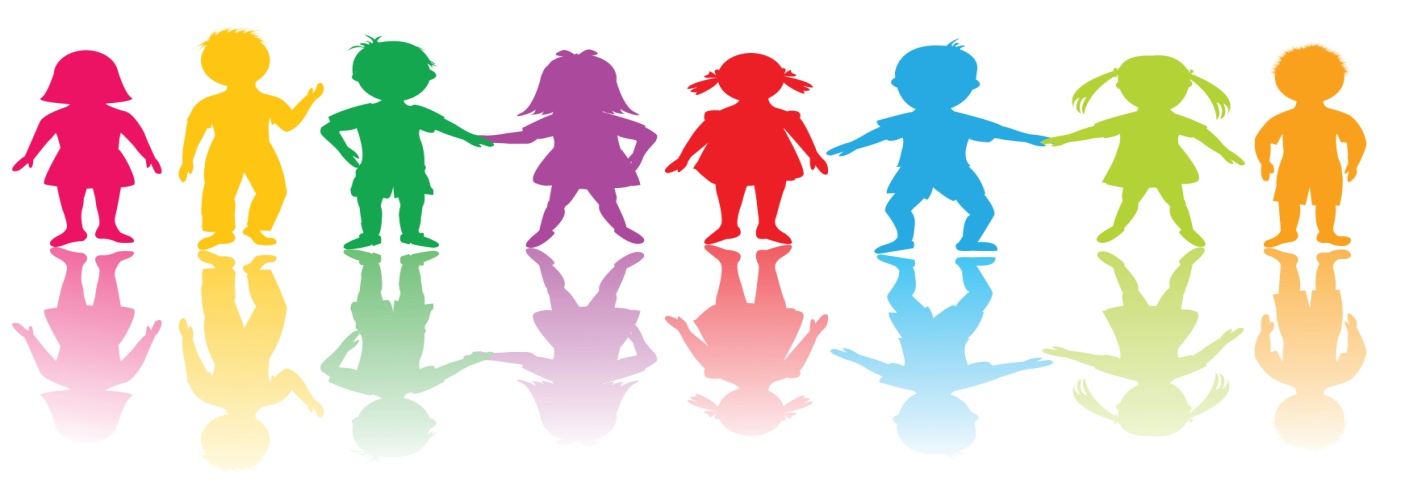 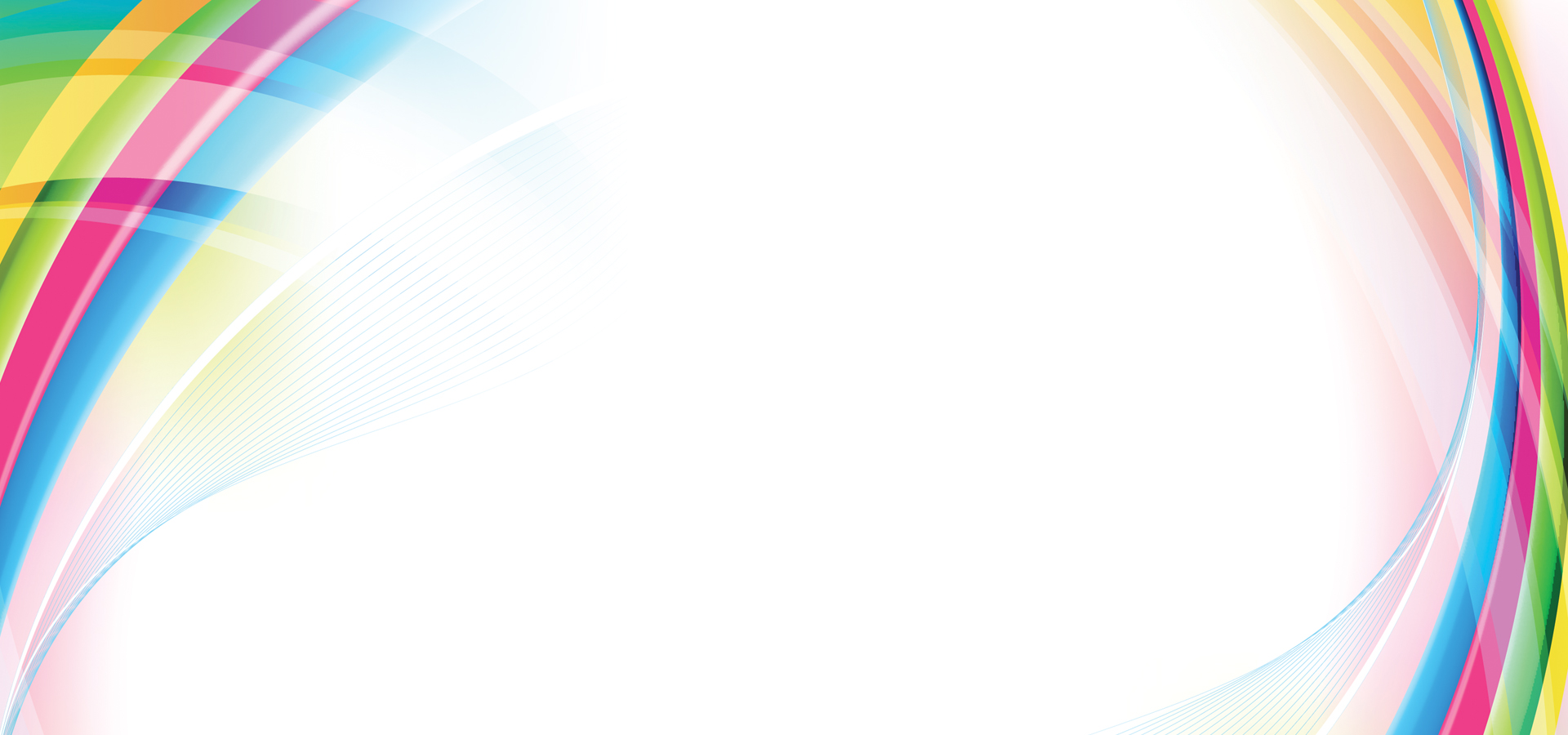 МЛАДШАЯ ГРУППА
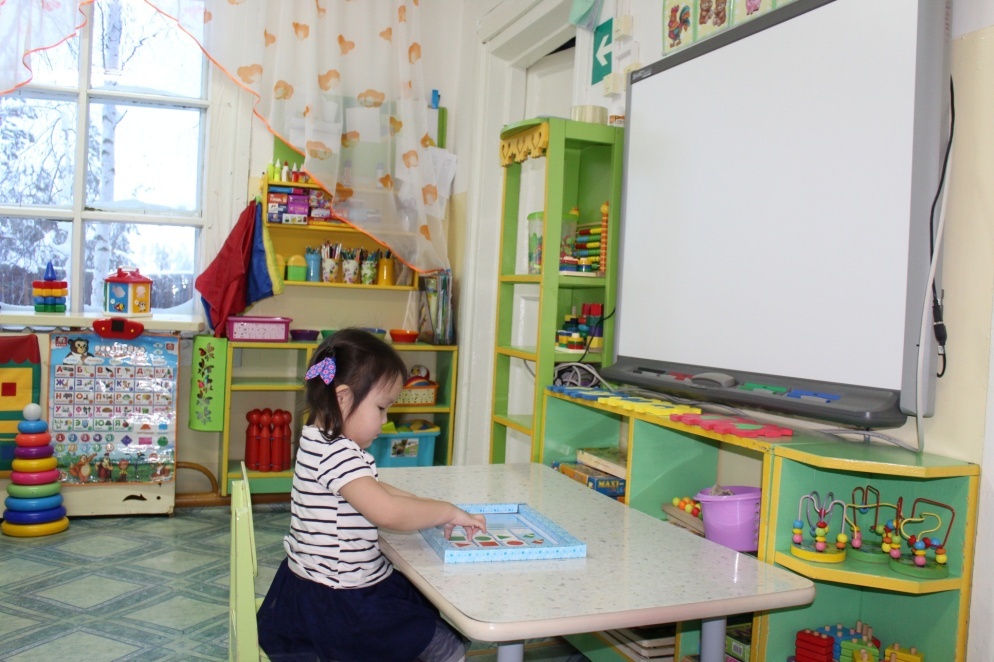 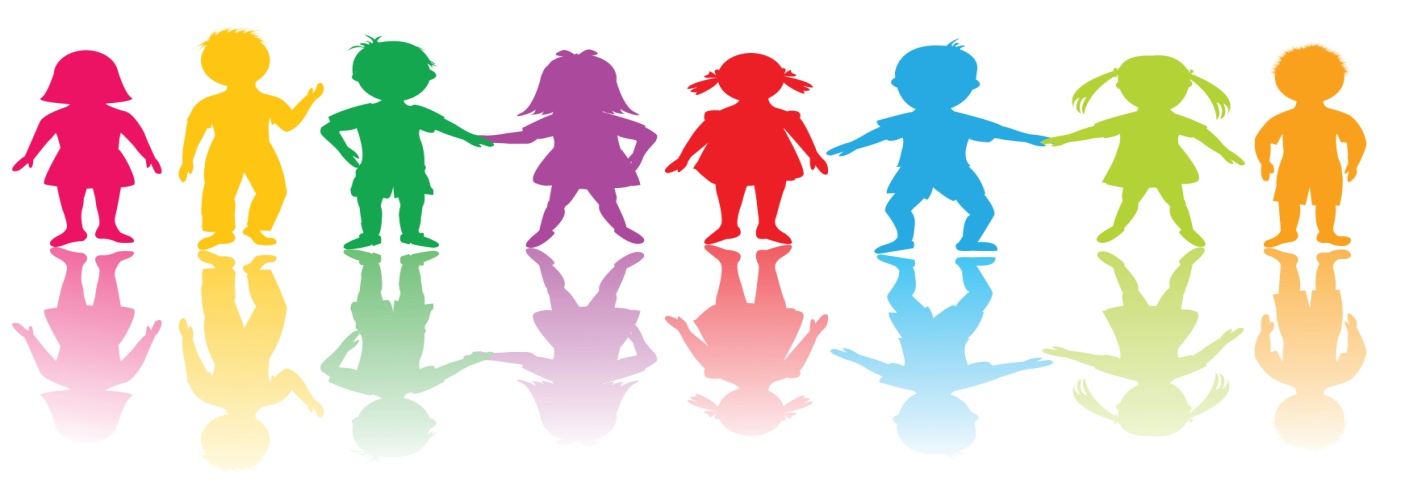 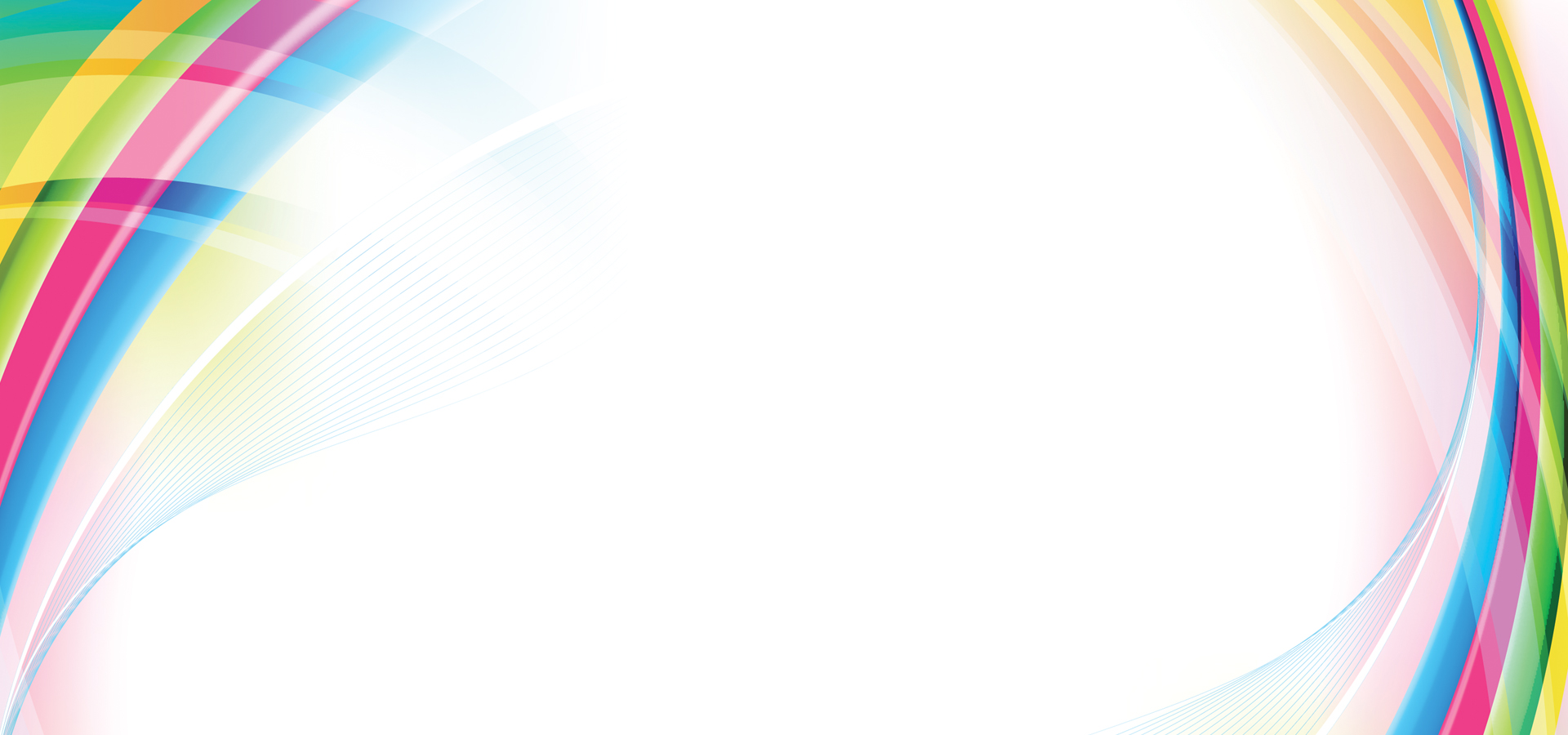 МЛАДШАЯ ГРУППА
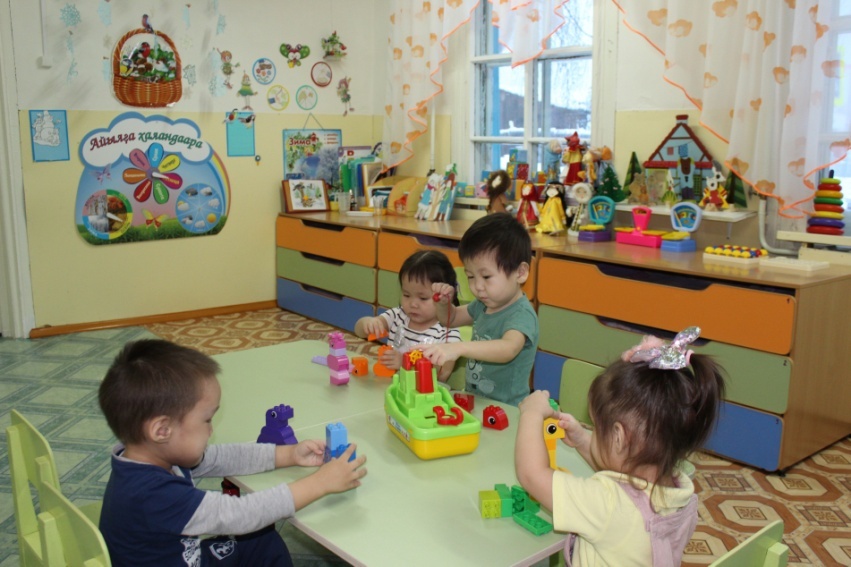 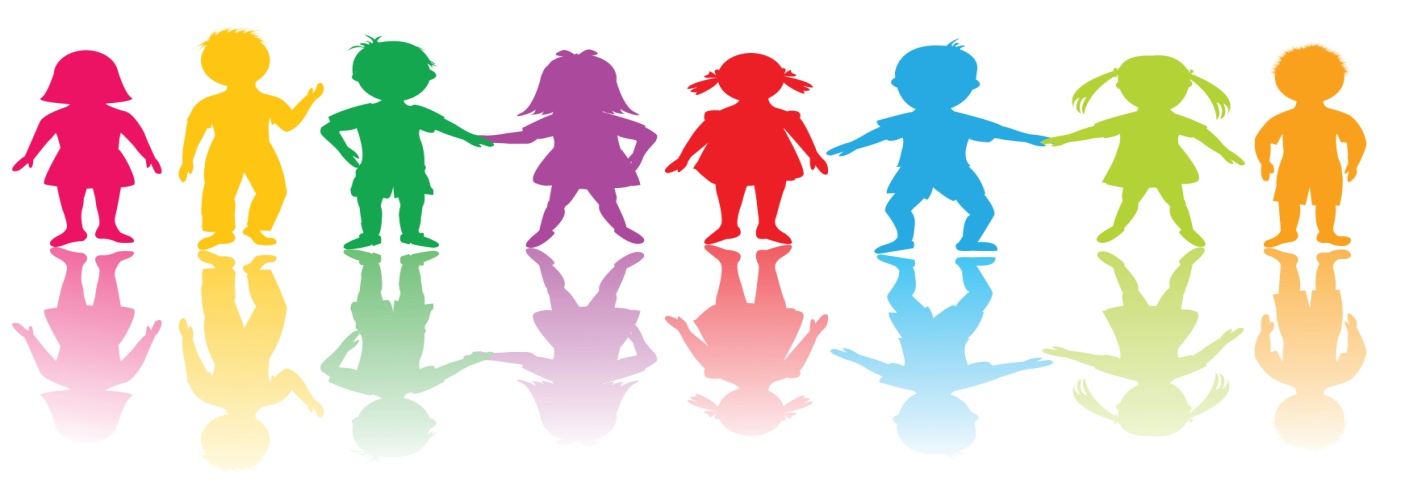 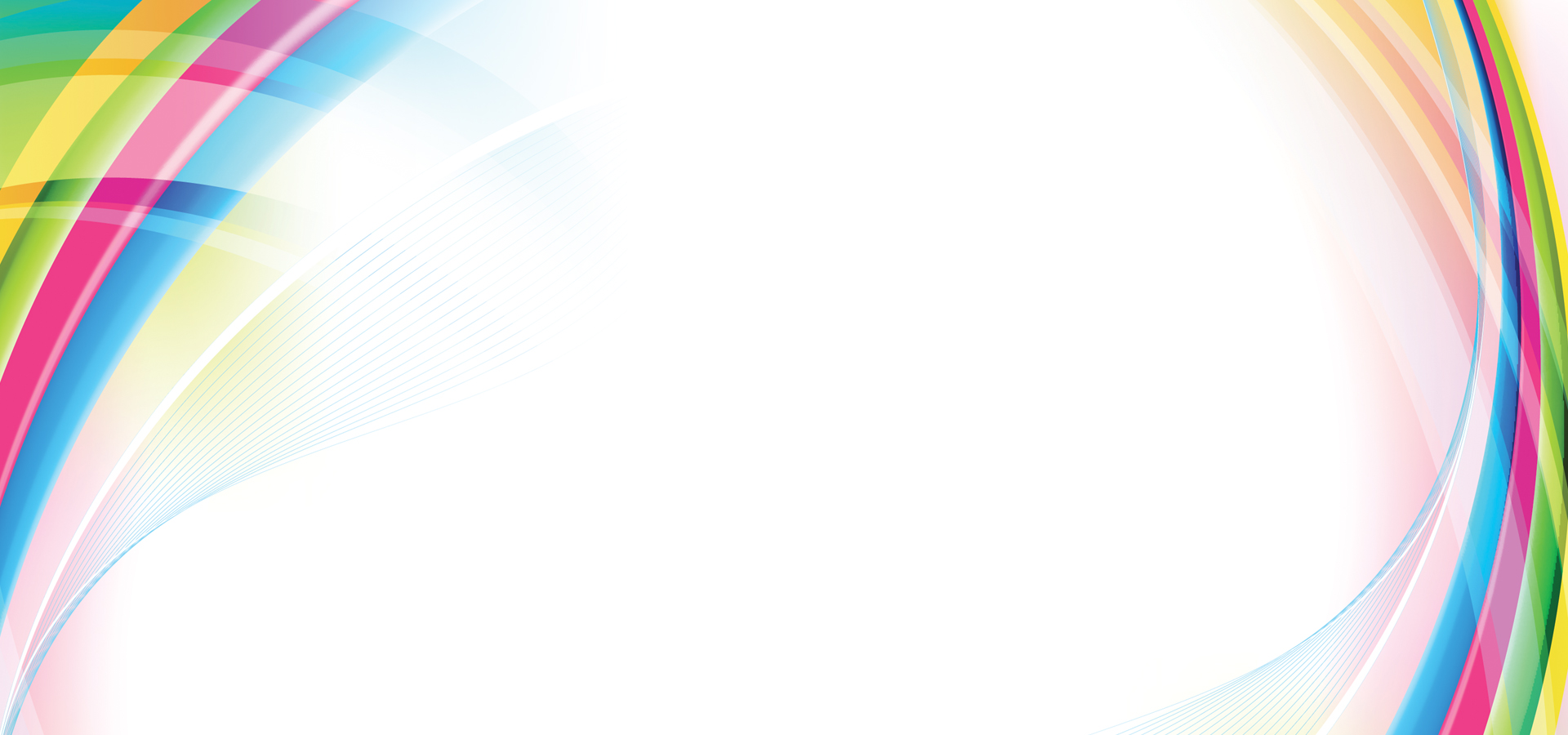 МЛАДШАЯ ГРУППА
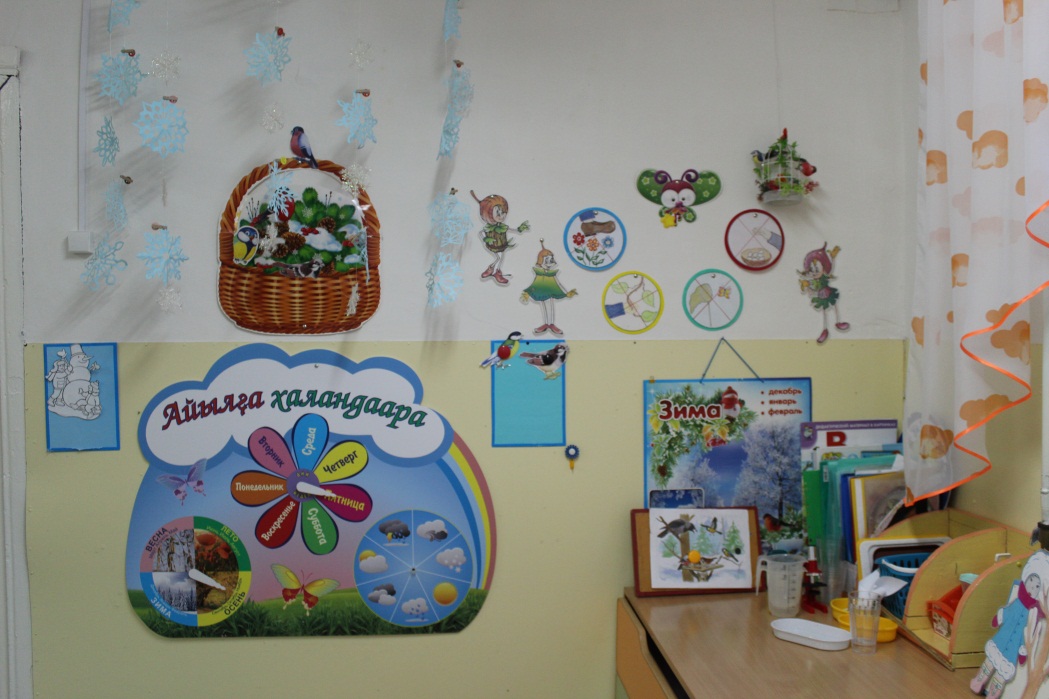 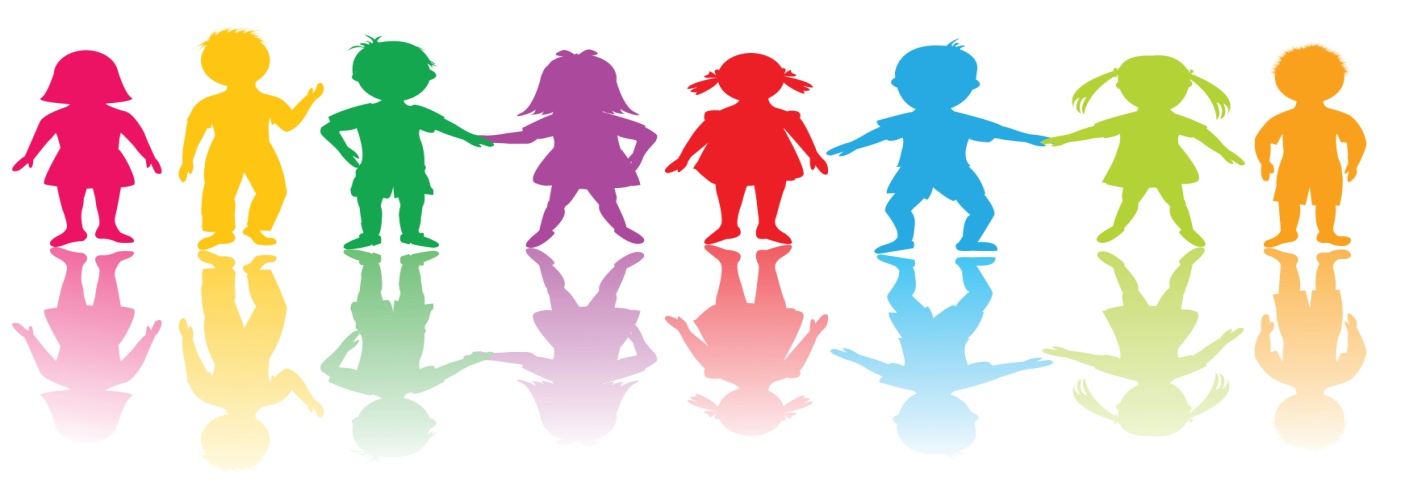 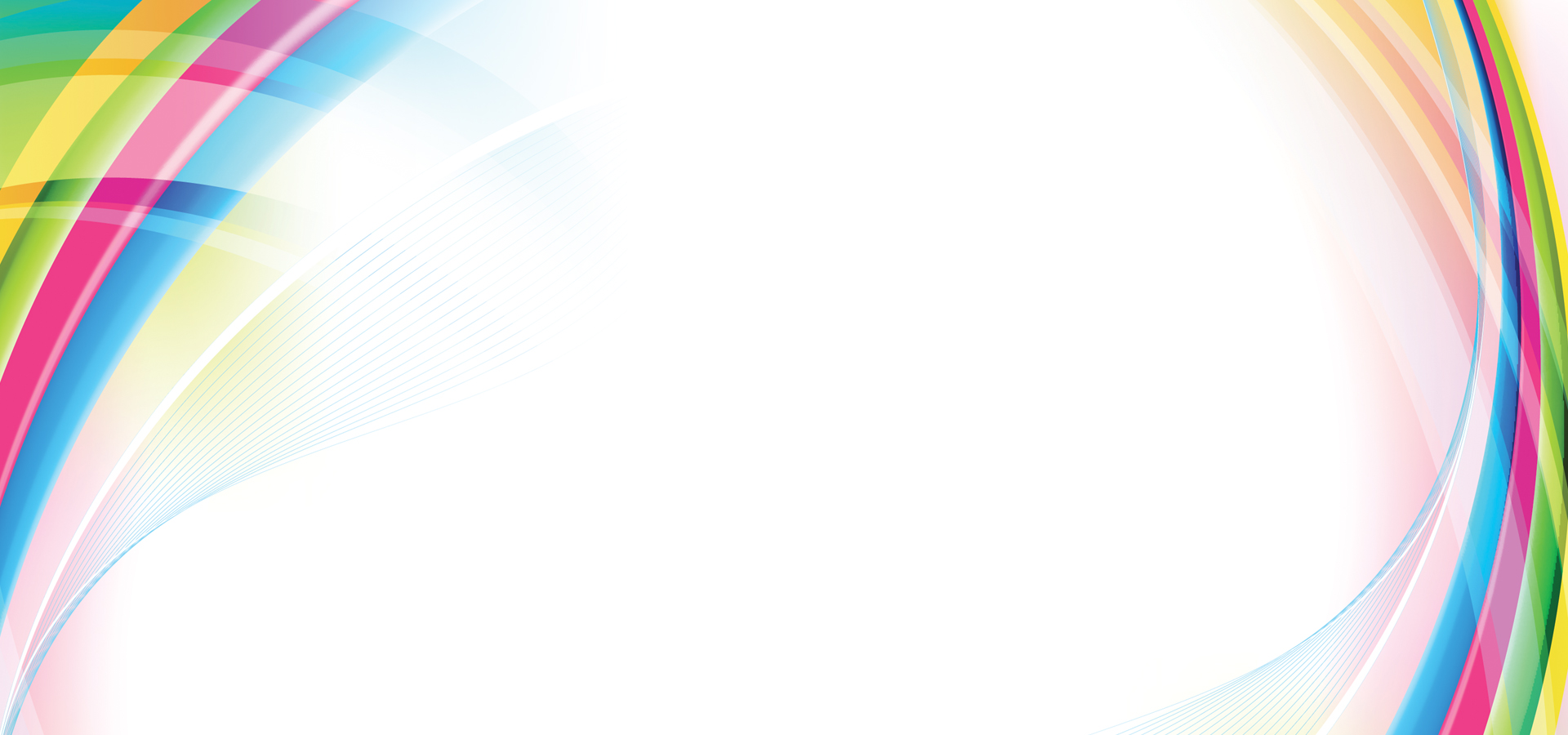 Средняя группа «Бэсчээн»
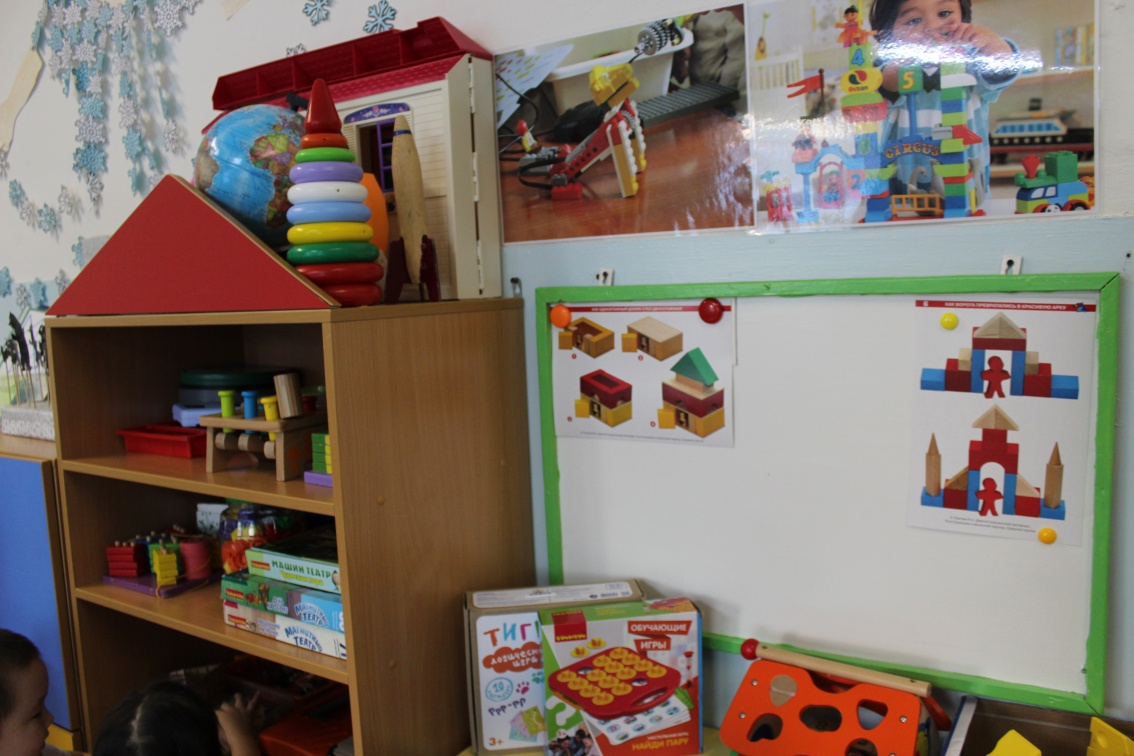 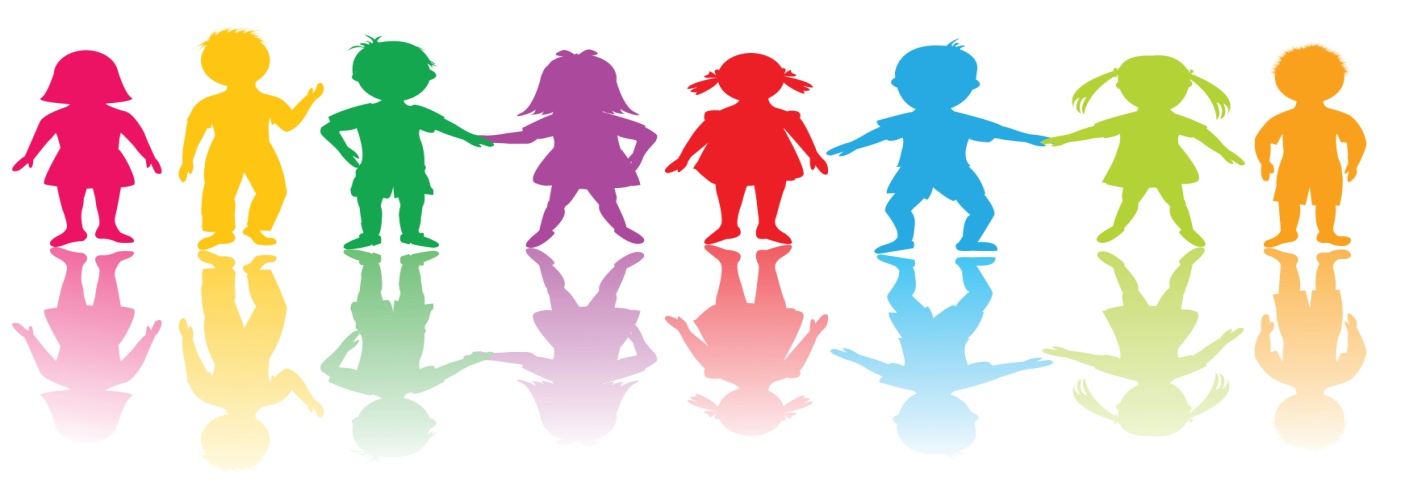 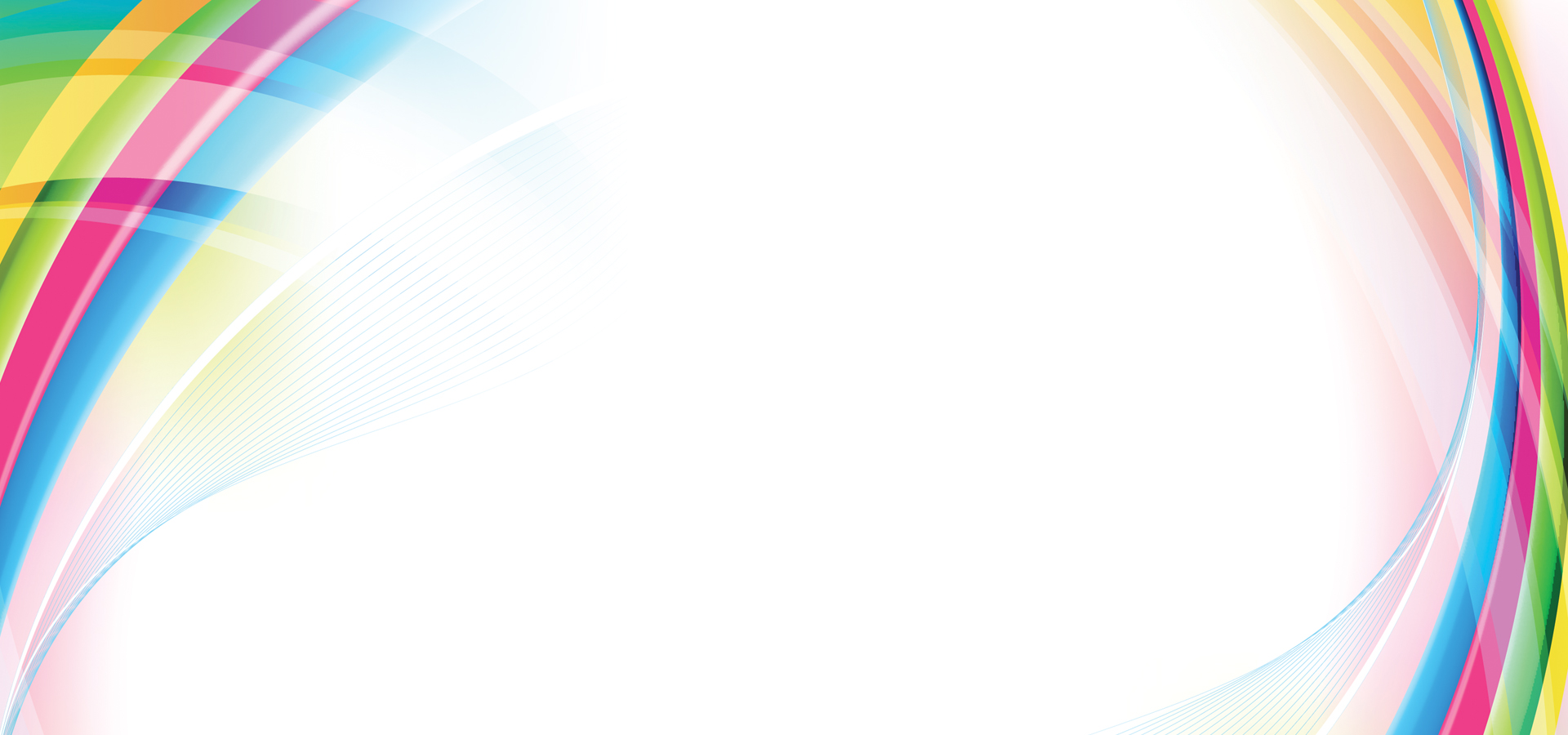 Средняя группа
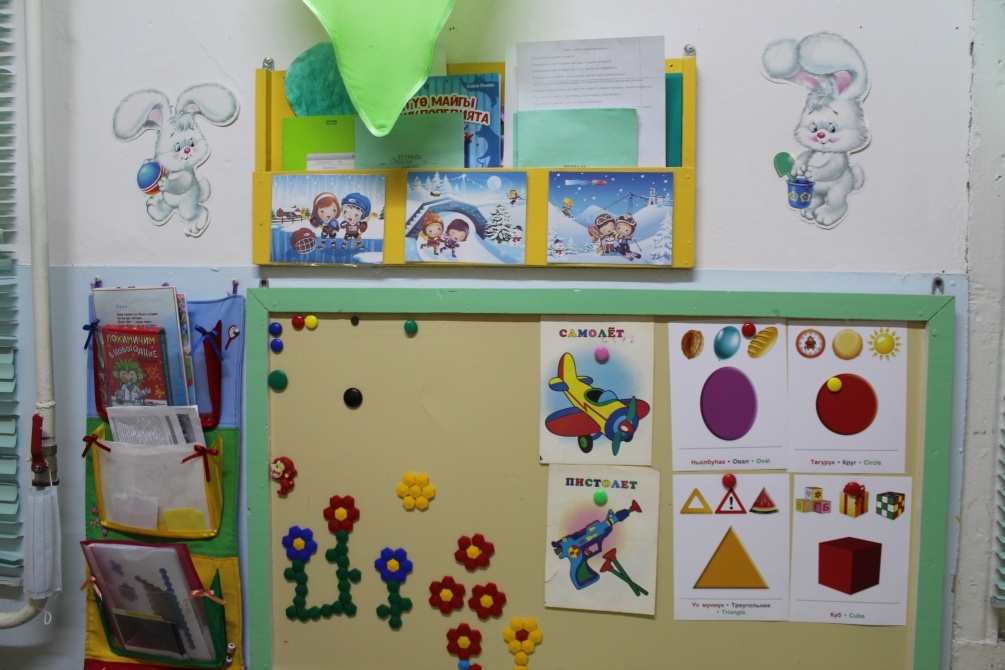 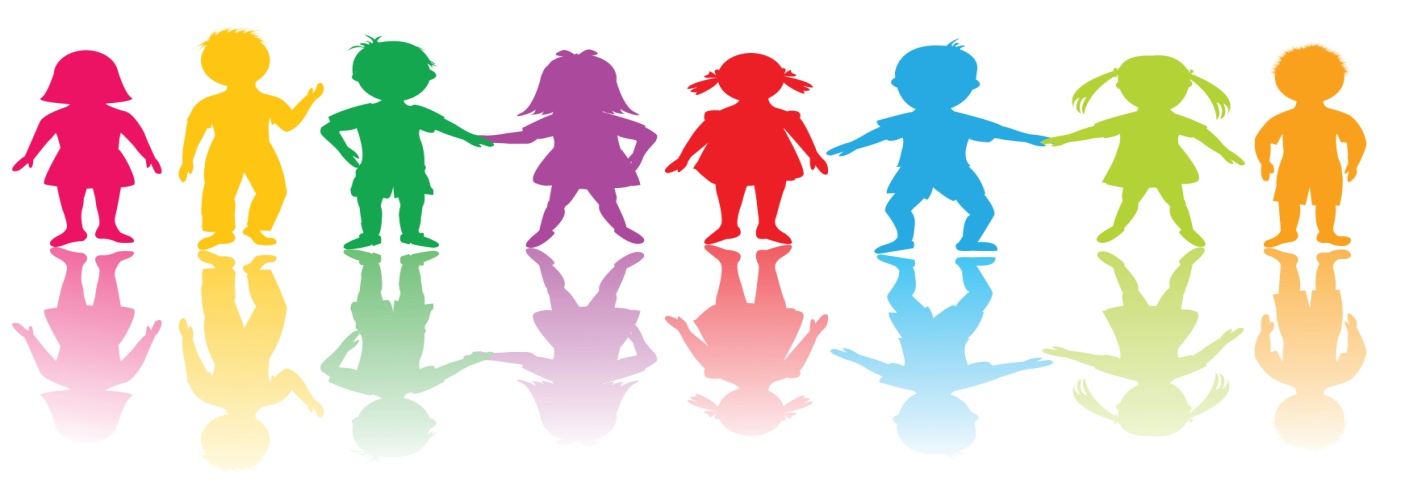 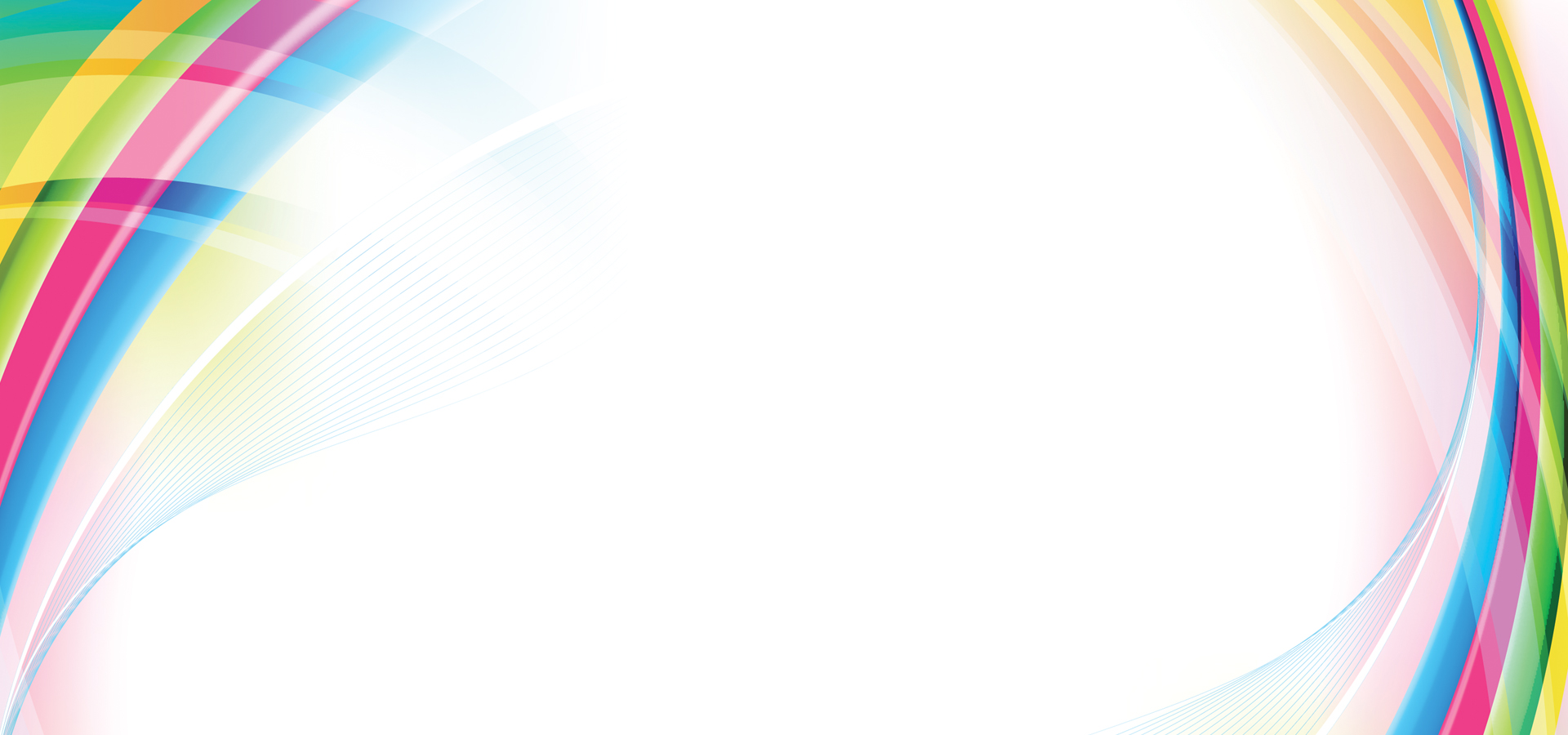 Средняя группа
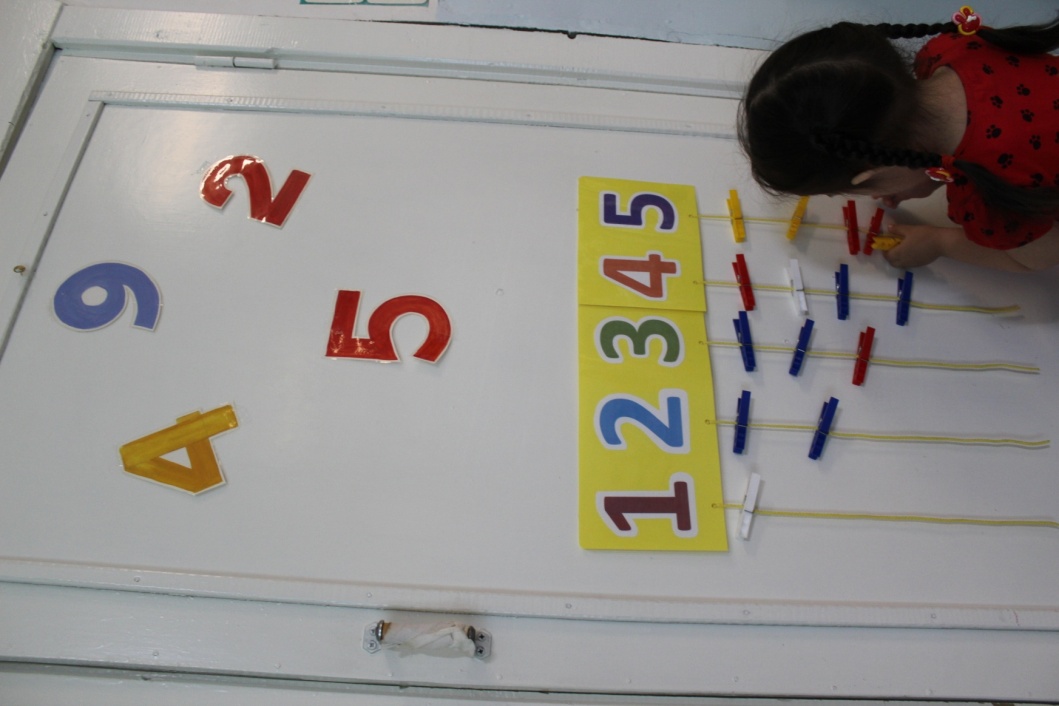 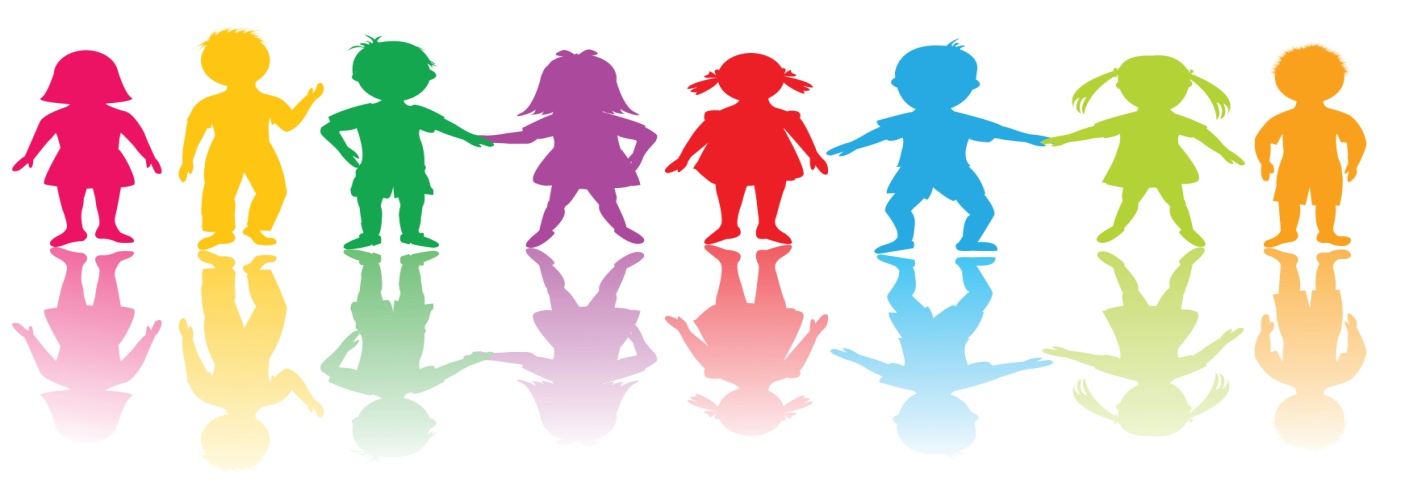 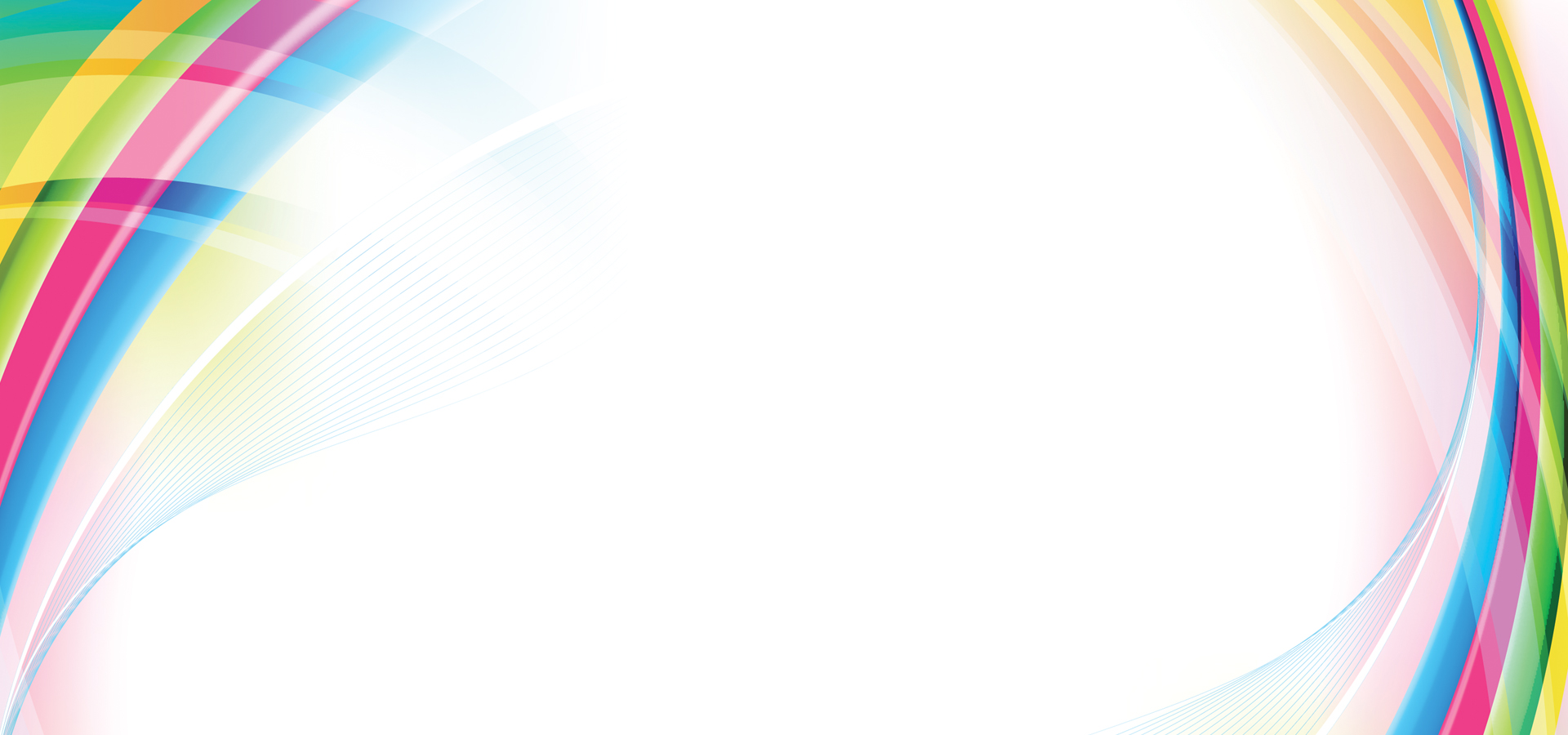 Средняя группа «Бэсчээн»
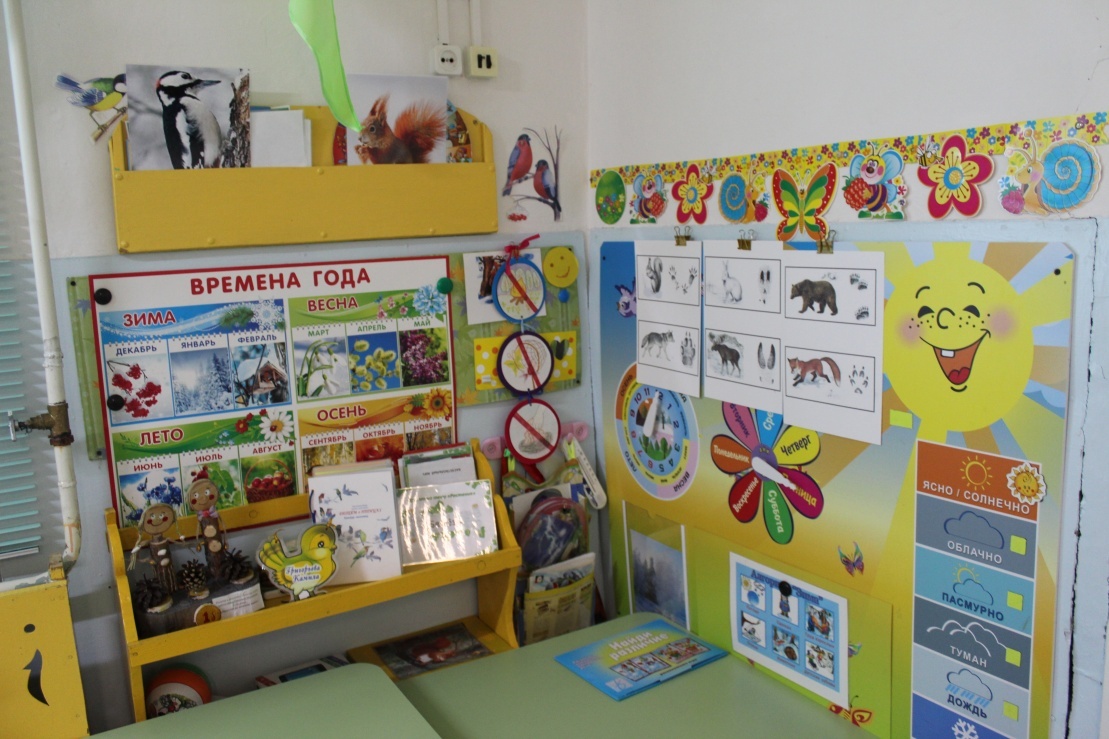 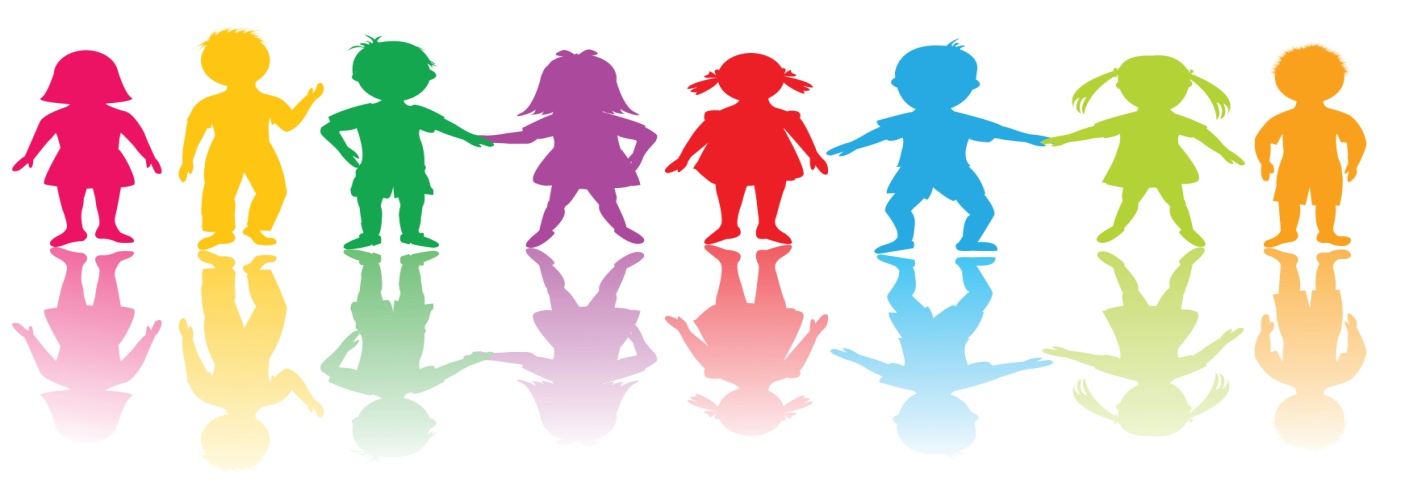 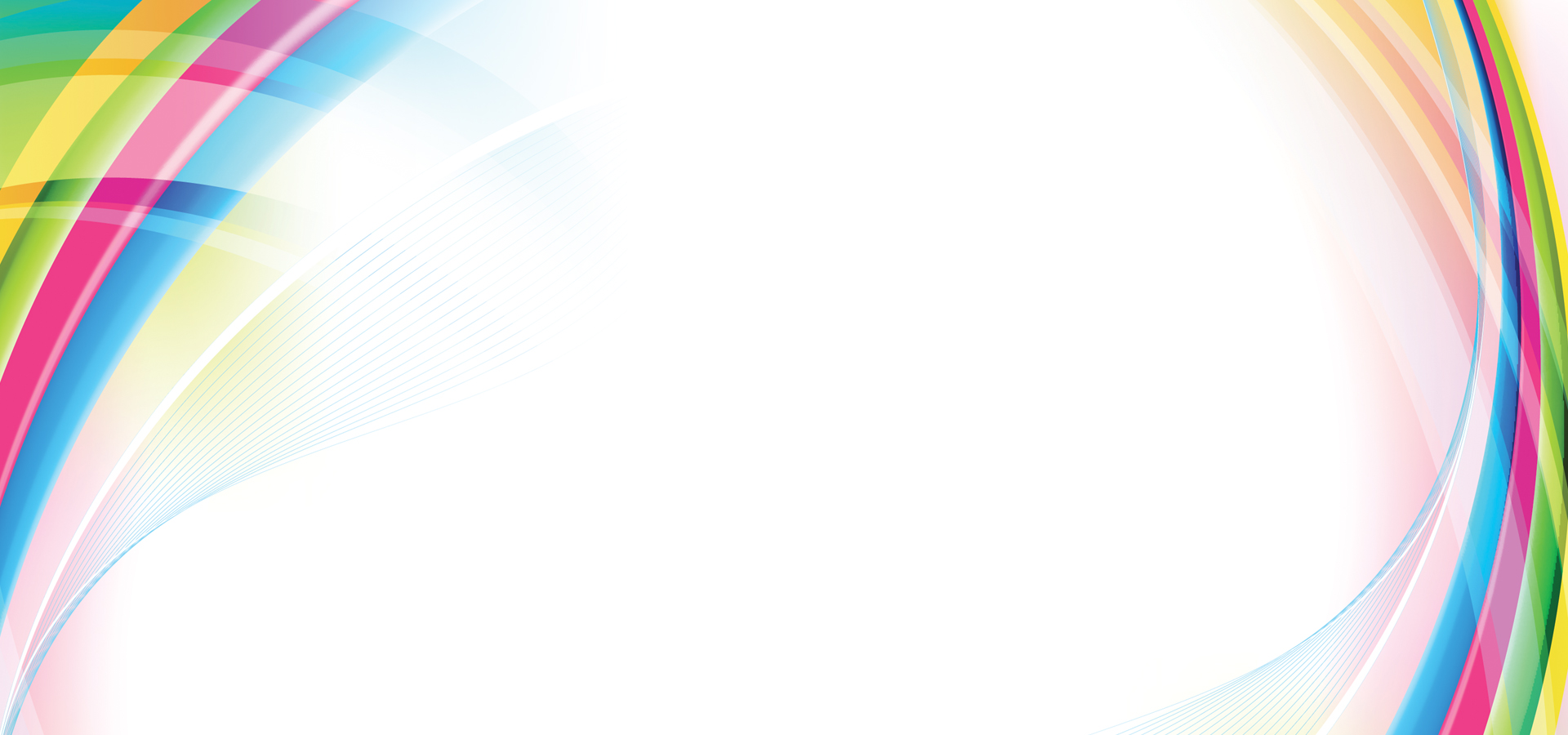 Средняя группа
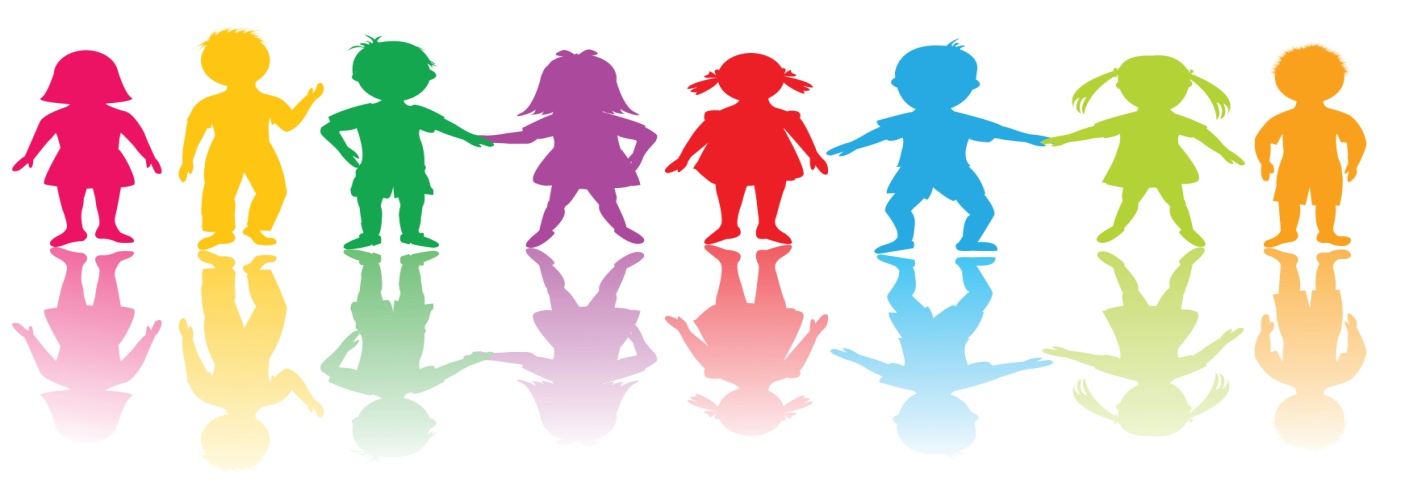 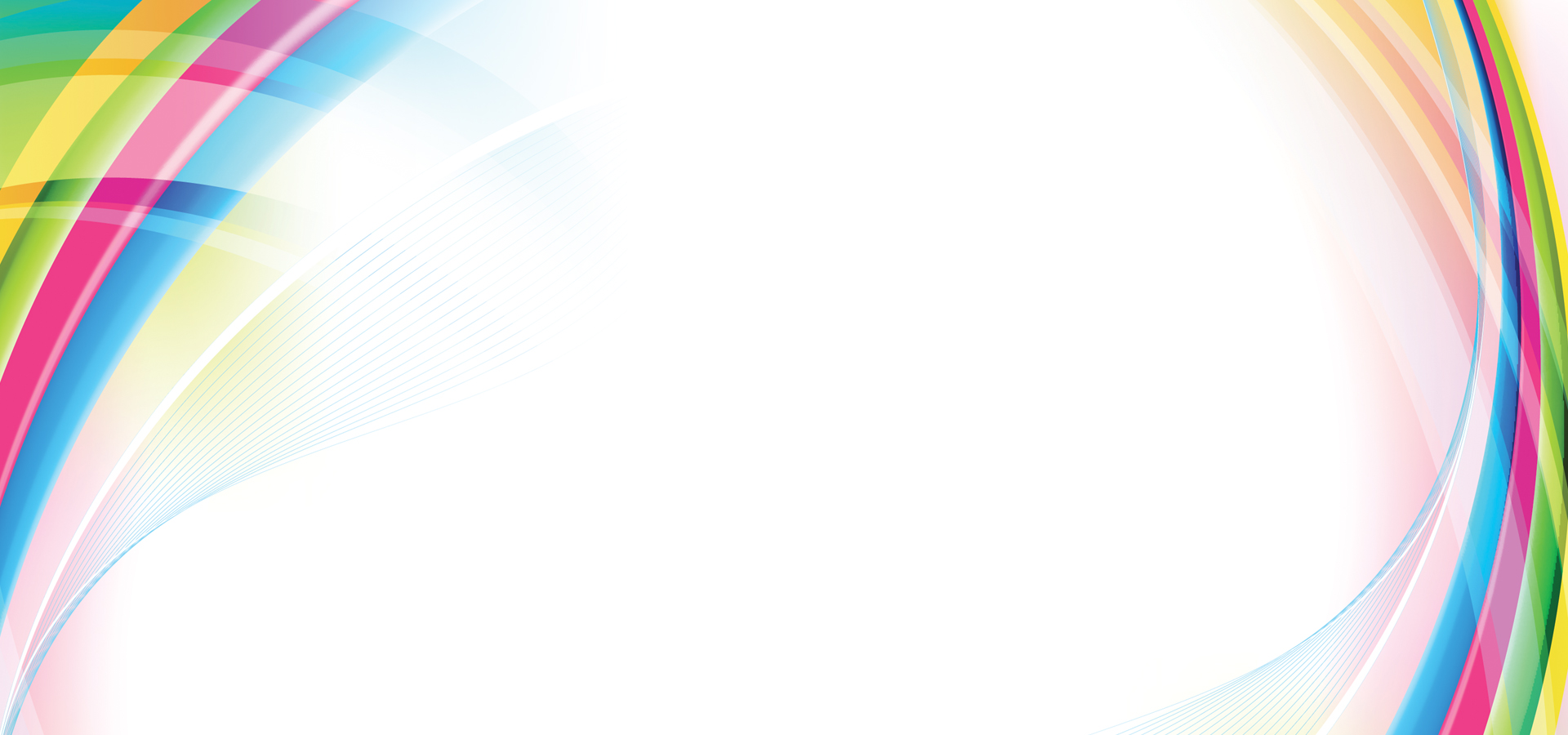 Старшая группа
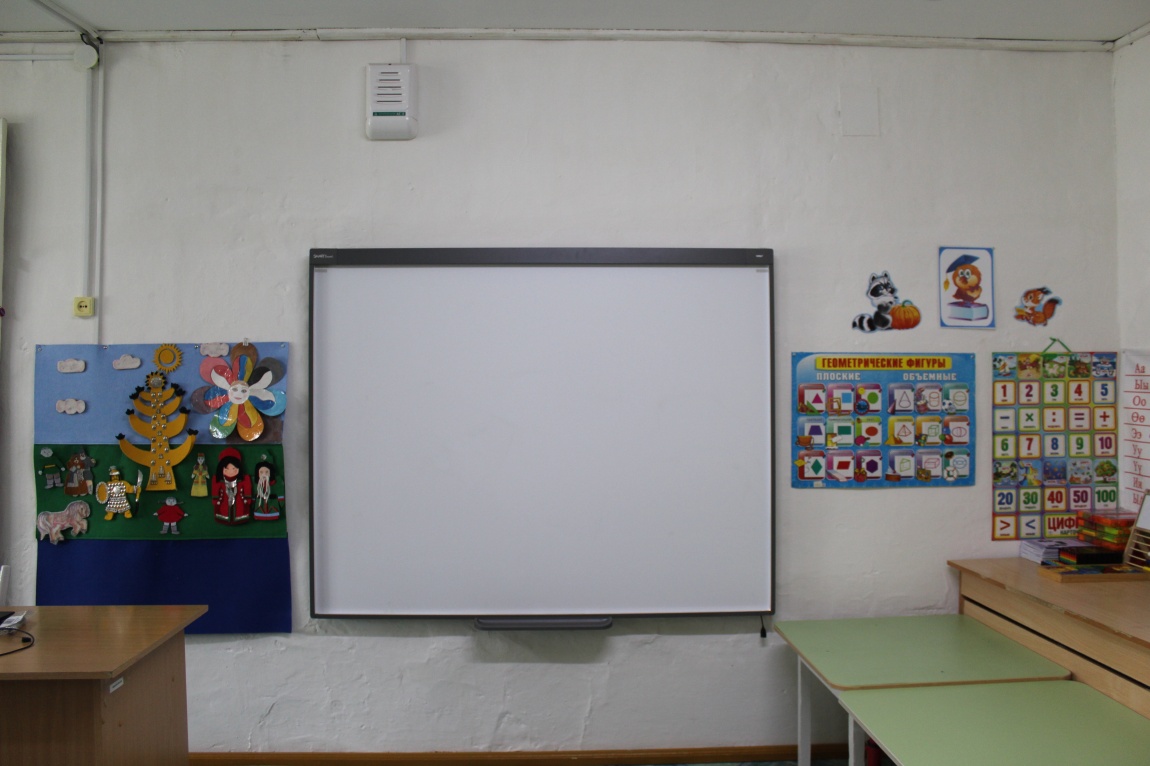 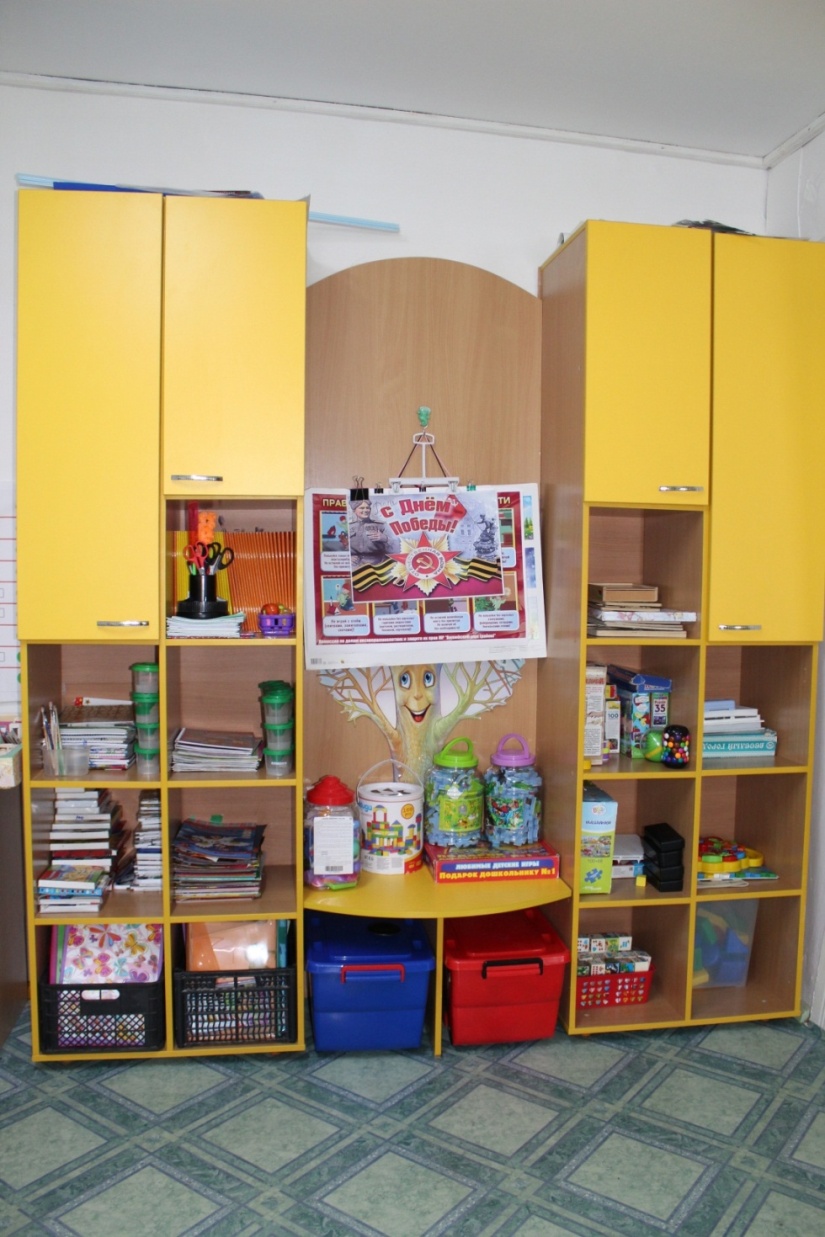 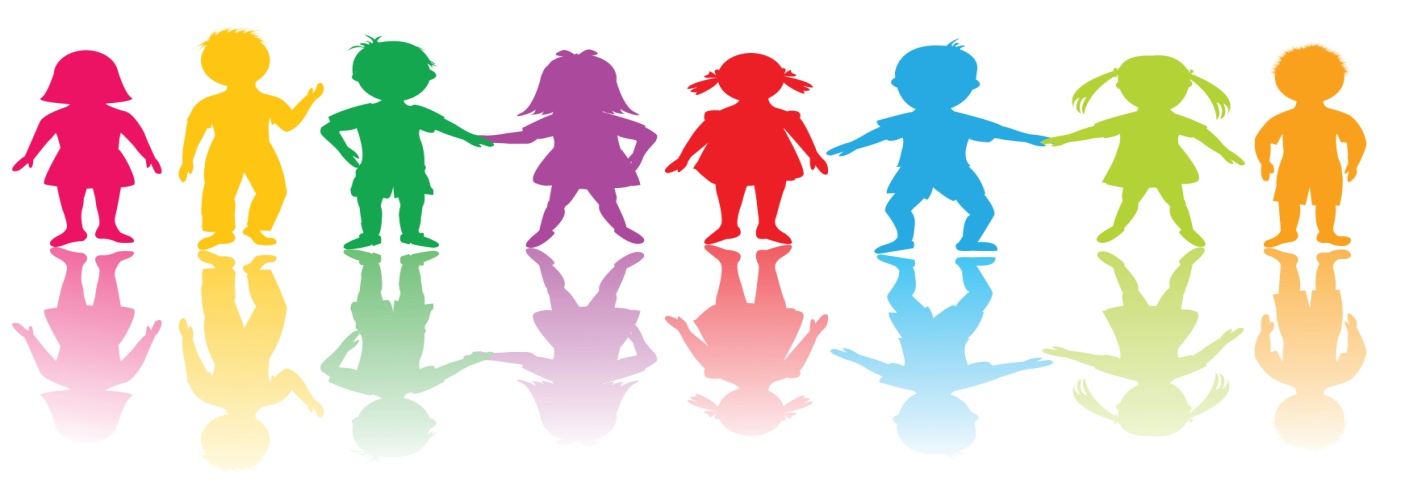 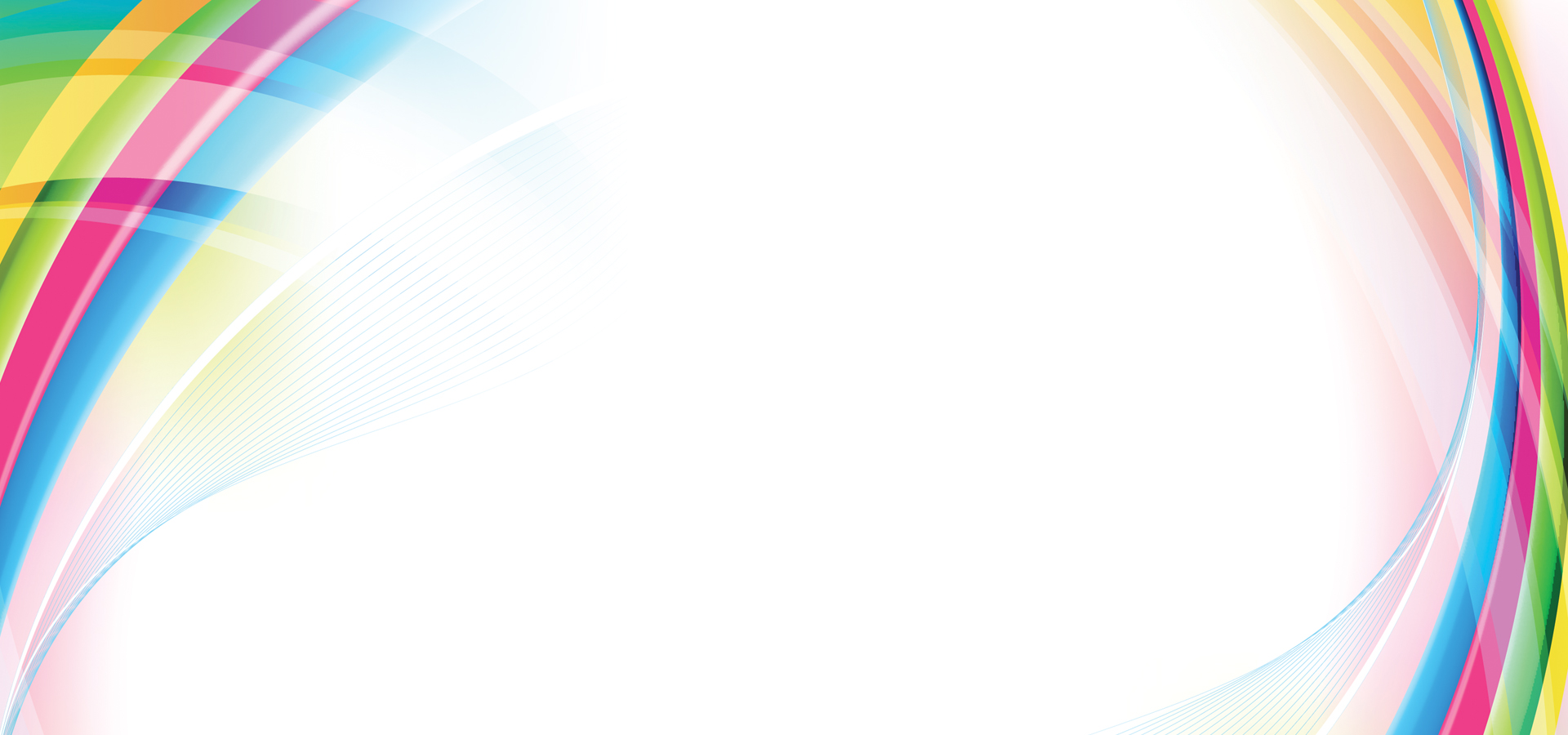 Старшая группа
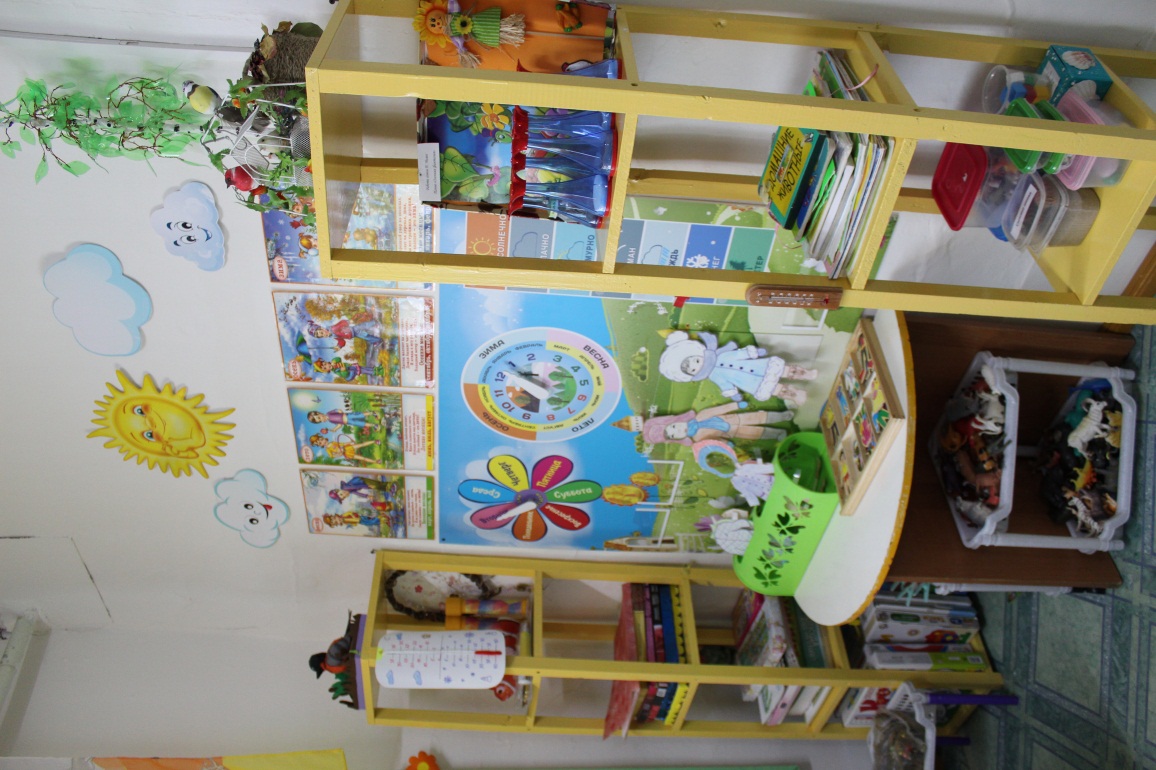 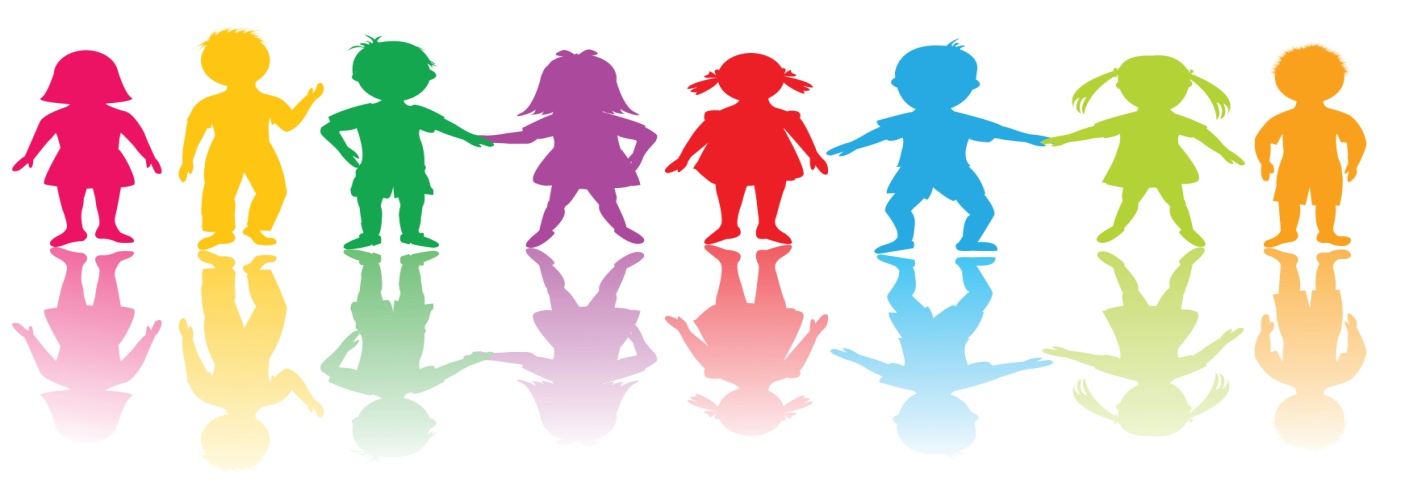 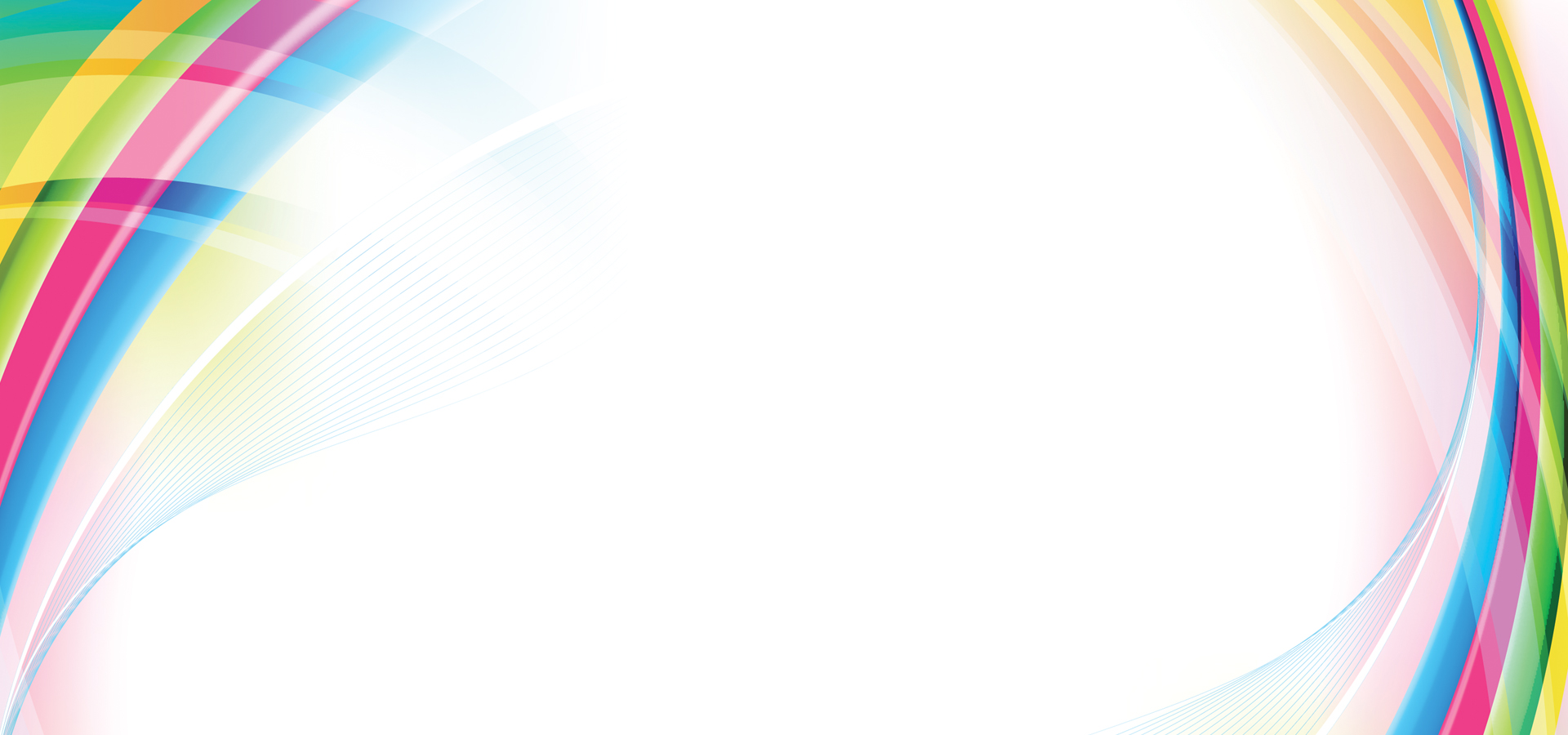 Подготовительная группа
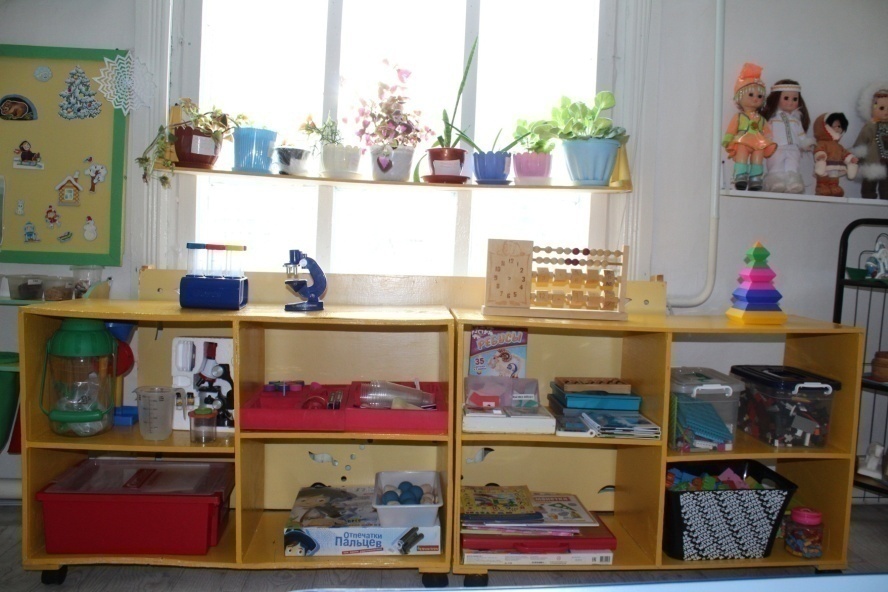 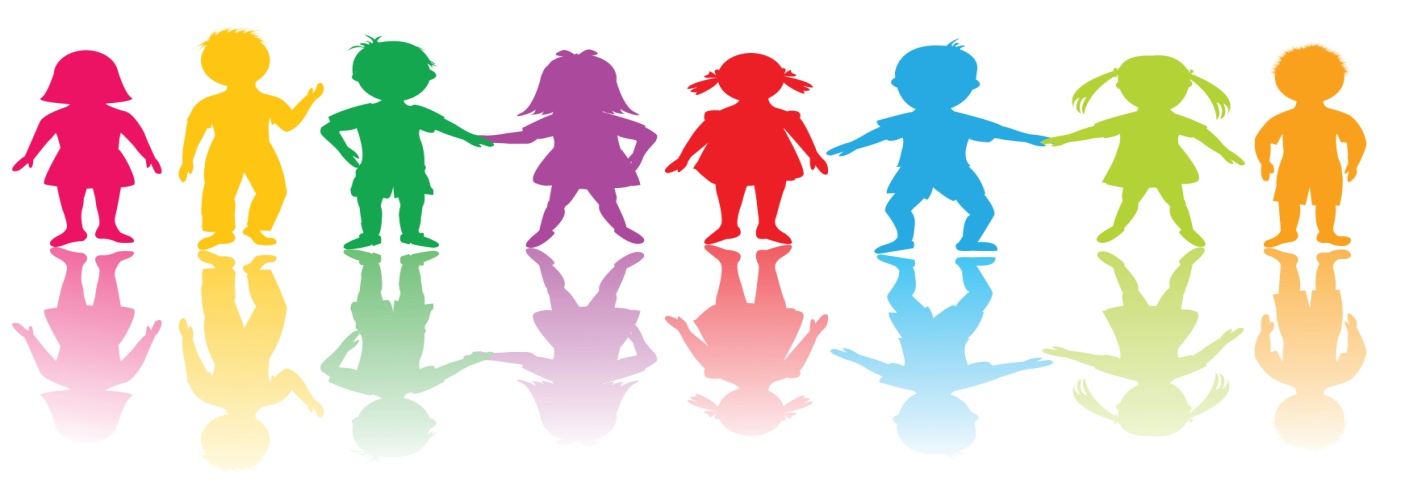 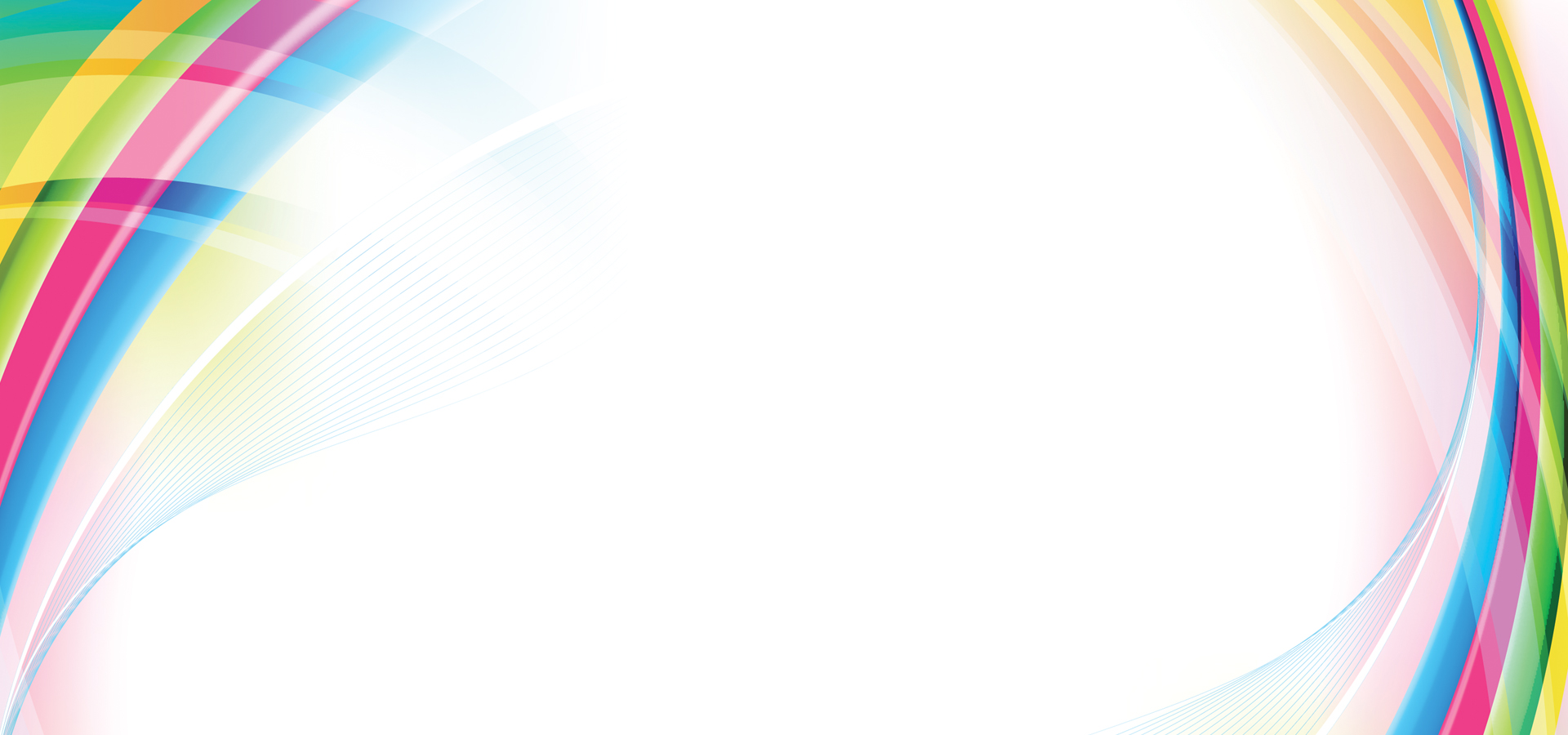 Подготовительная группа
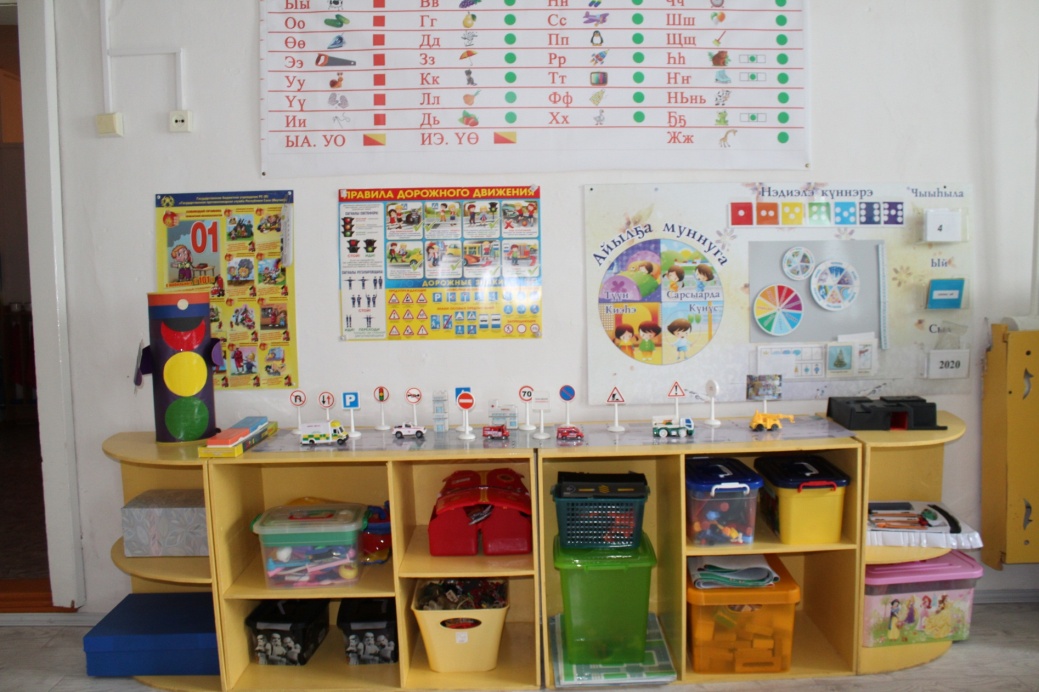 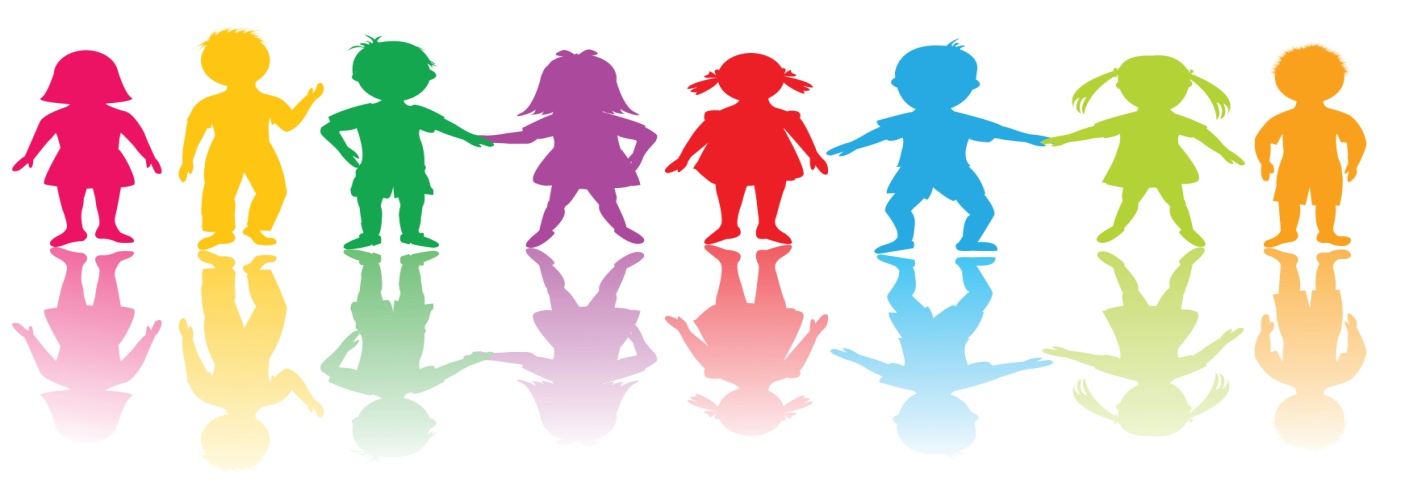 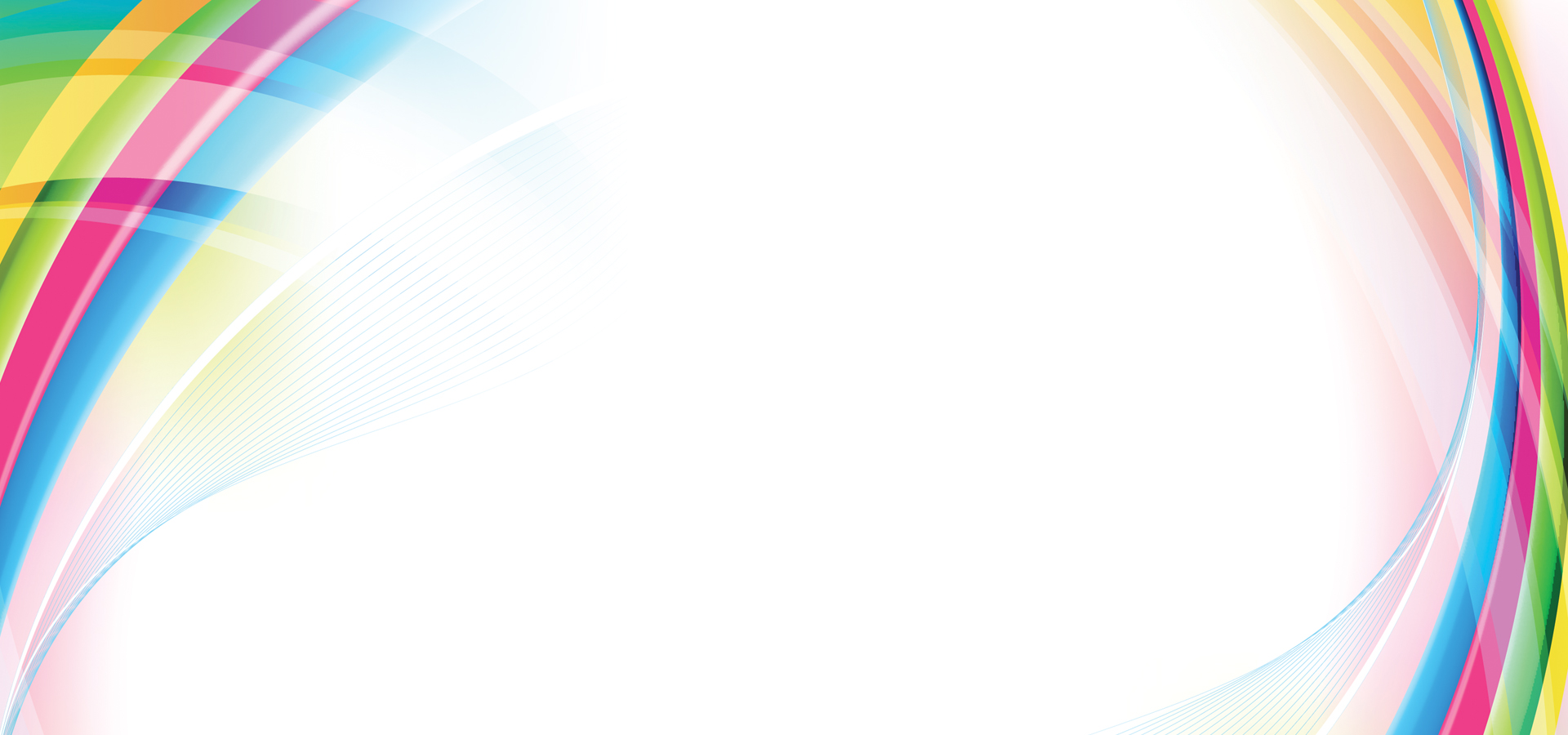 Подготовительная группа
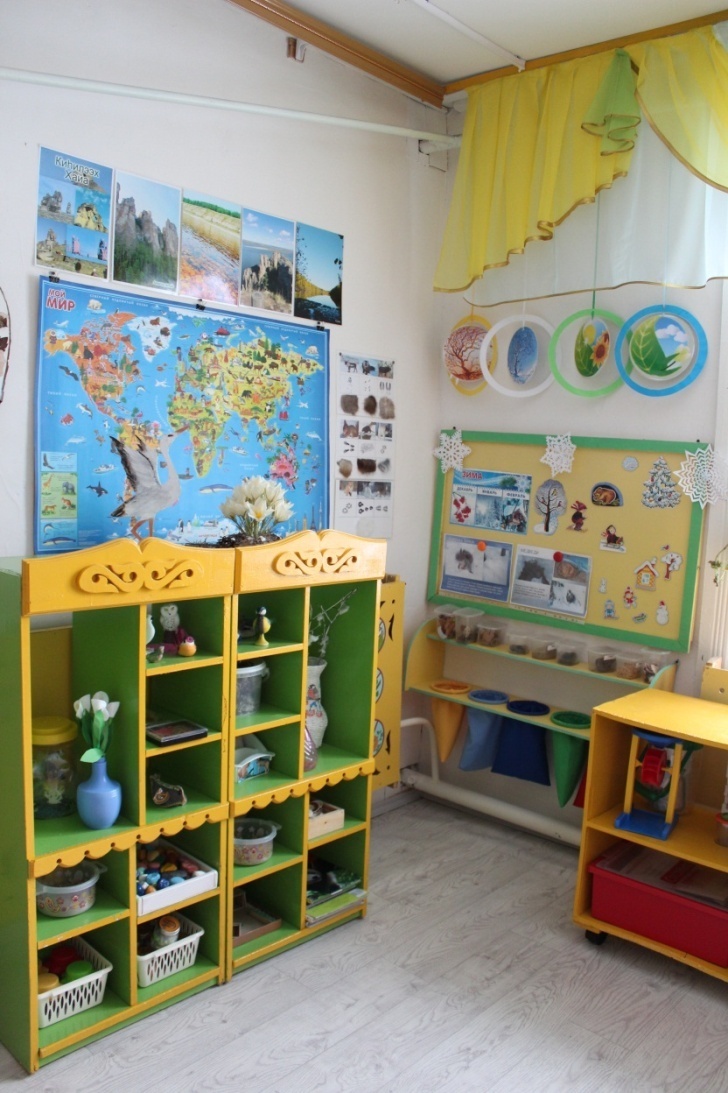 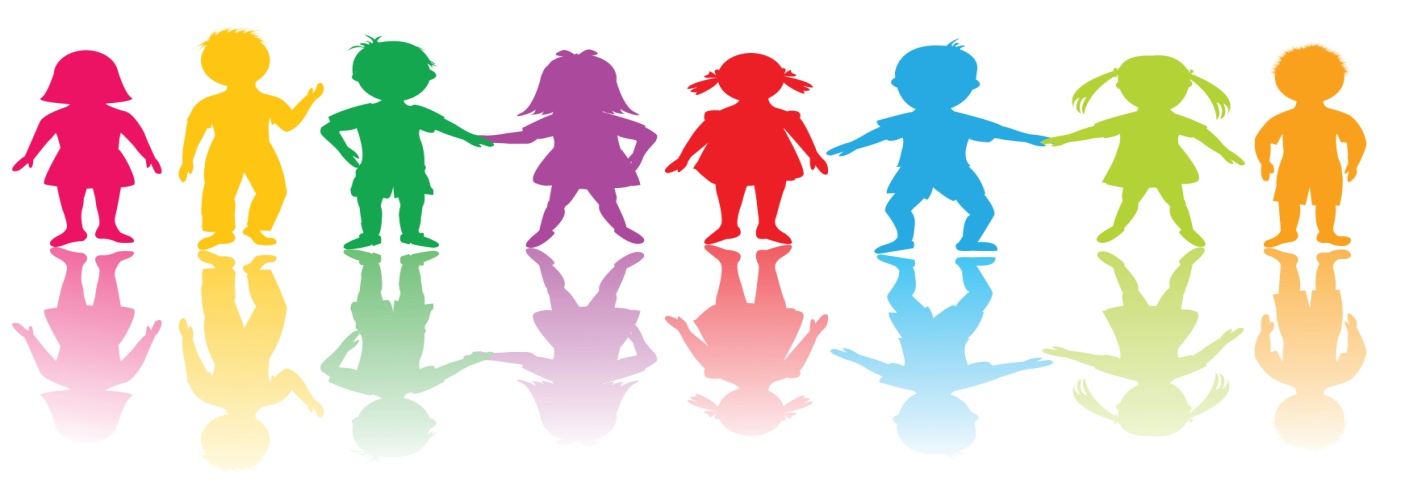 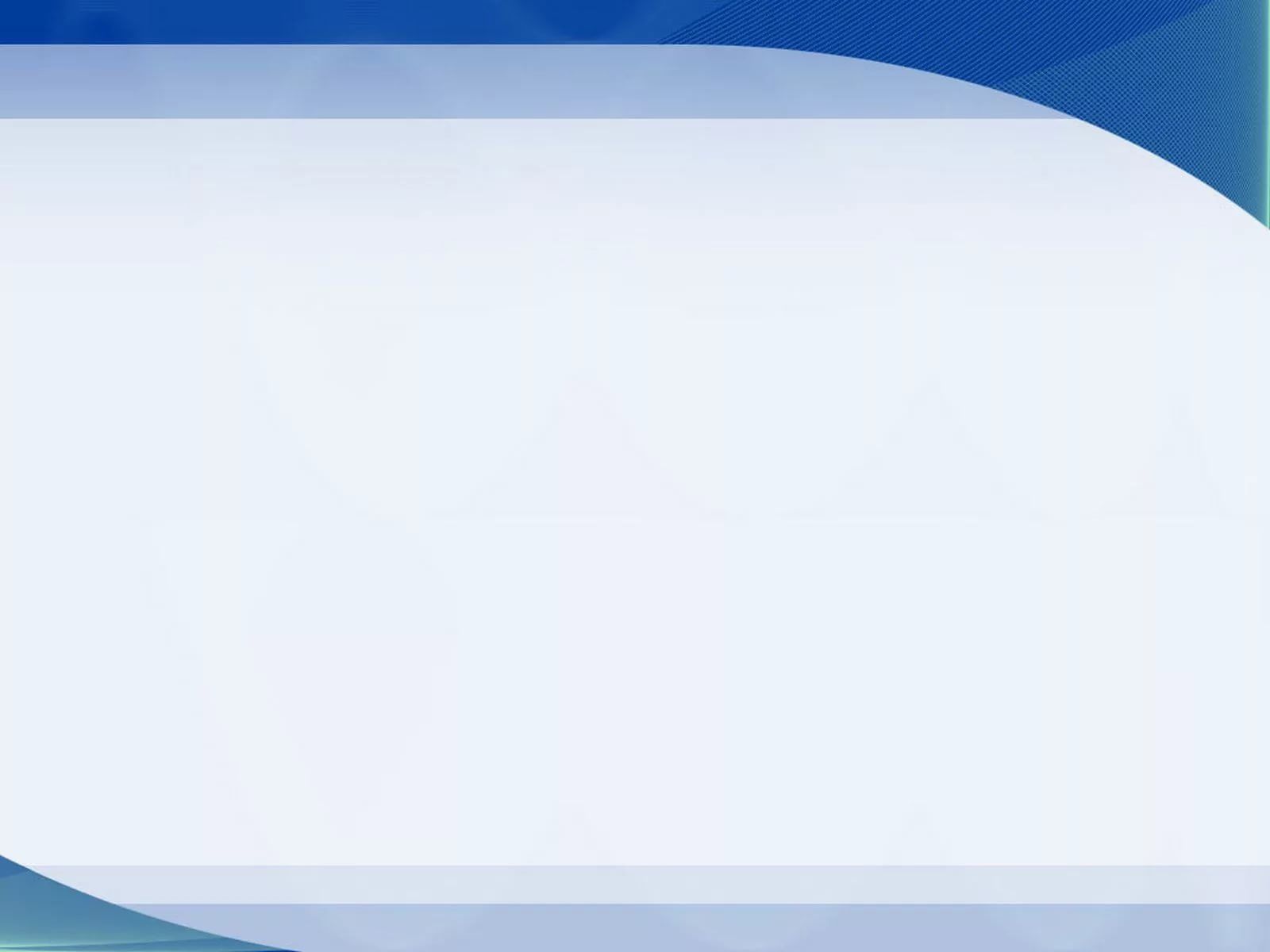